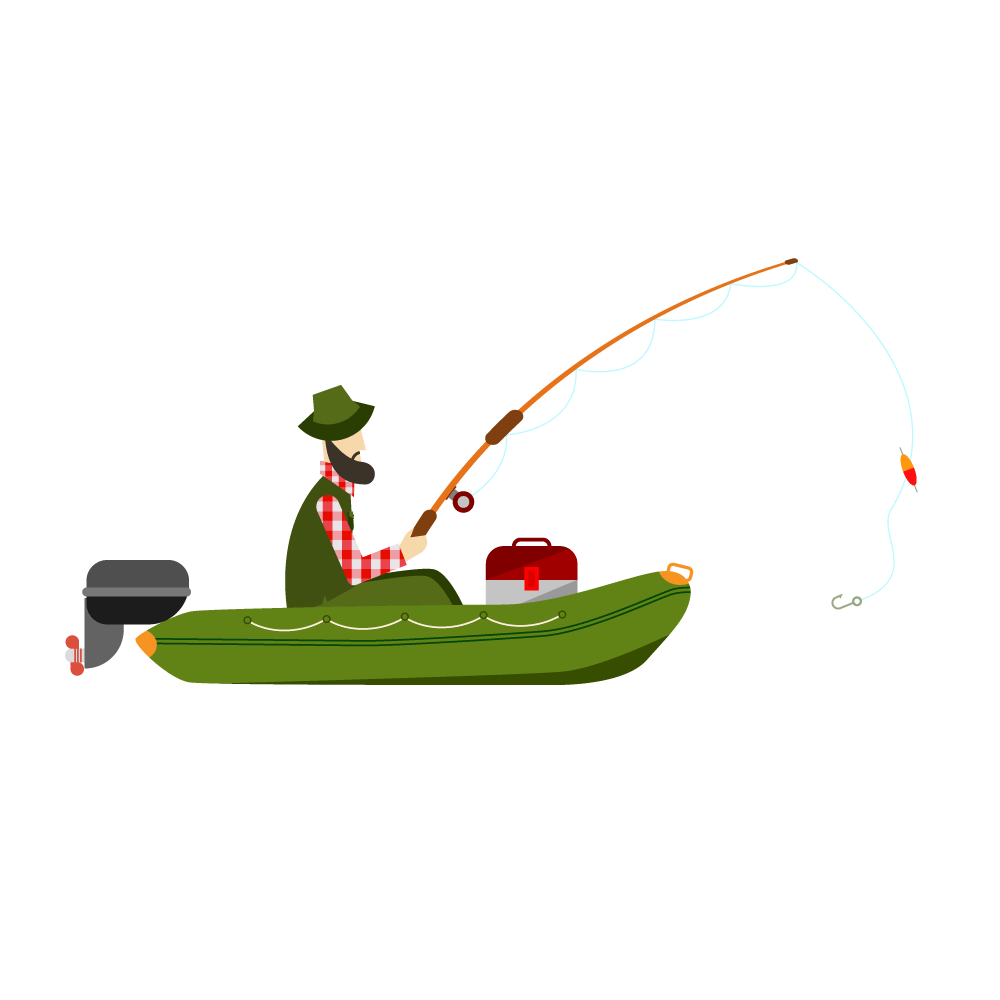 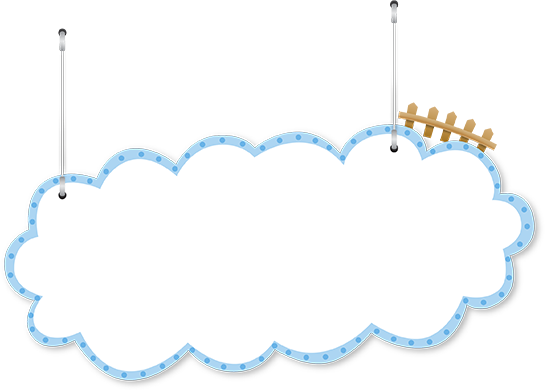 Trò chơi: Câu cá
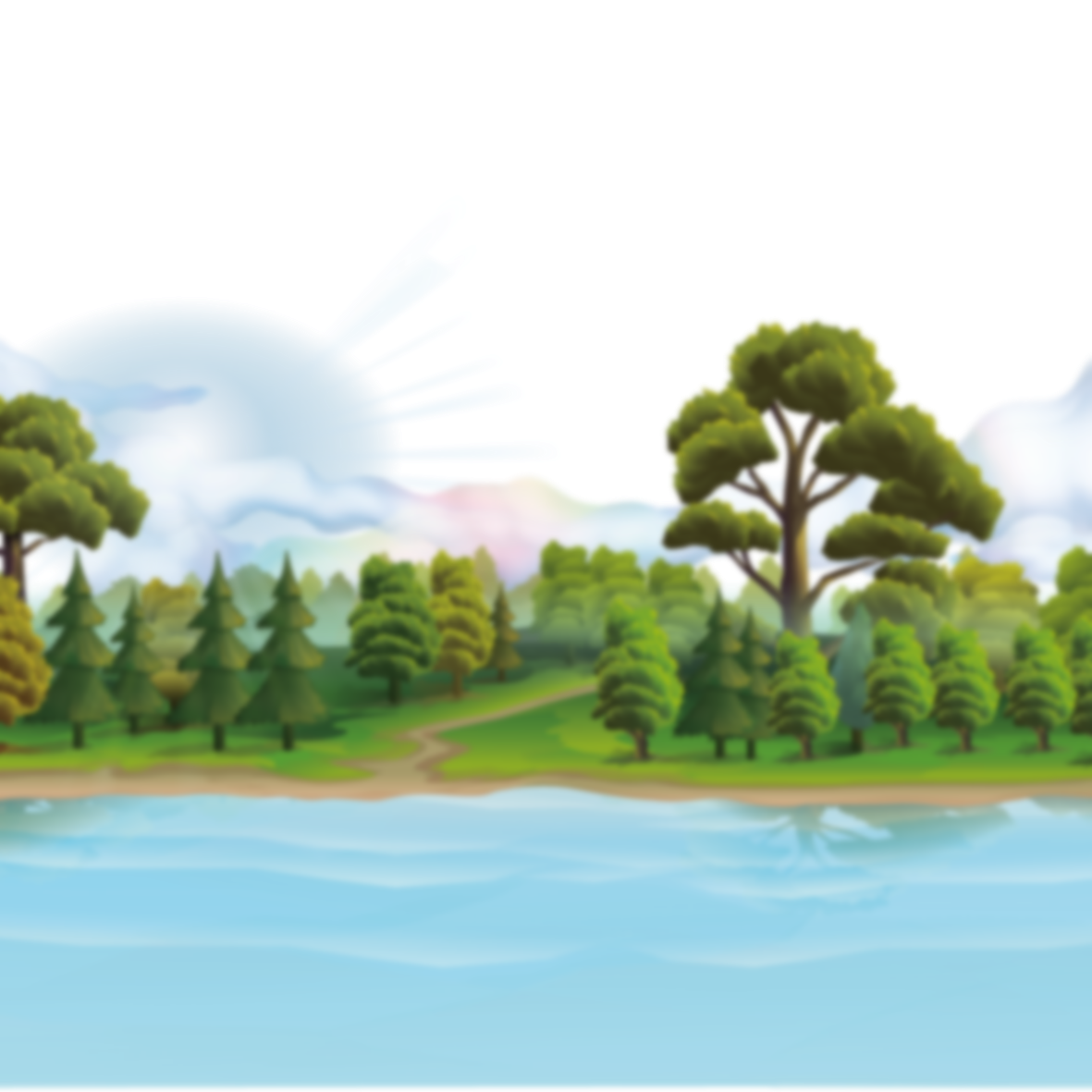 Câu 1: Mỗi khi không hài lòng với người con, bà mẹ thường thốt lên câu gì?
A. Xem người ta kìa
B. Người ta cười chết
C. Có ai như thế không?
D. Con chẳng giống ai cả
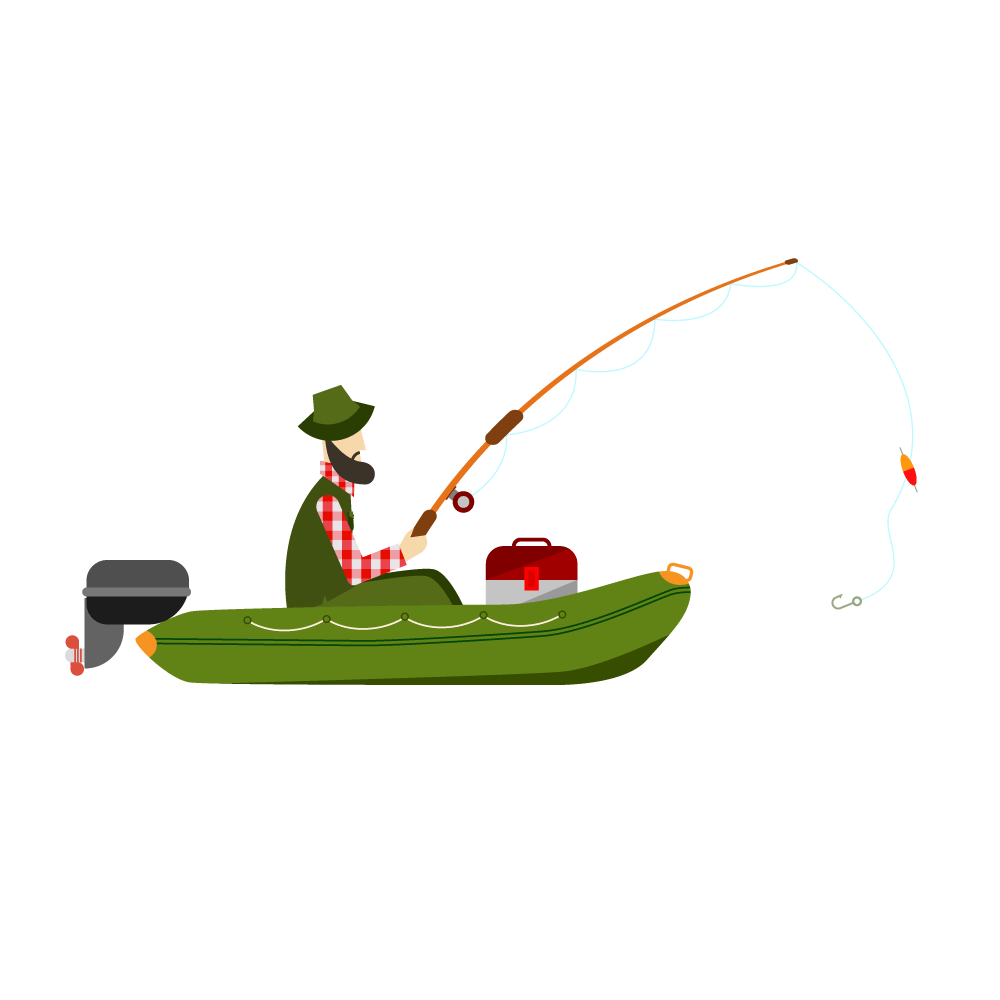 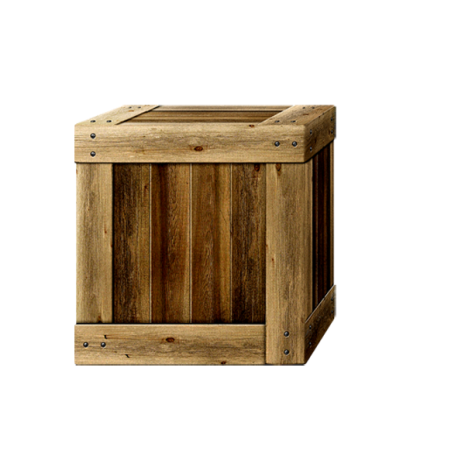 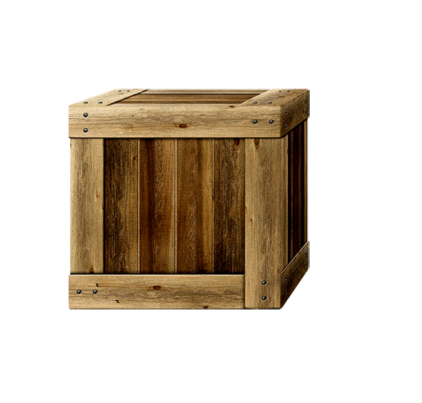 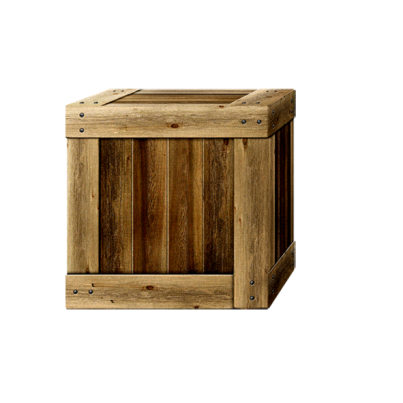 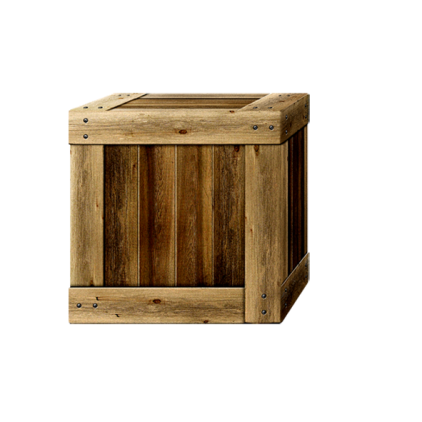 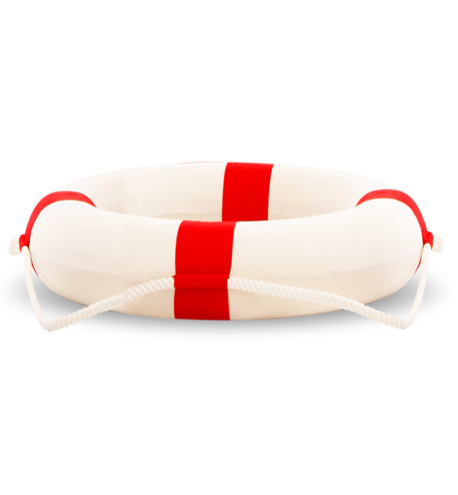 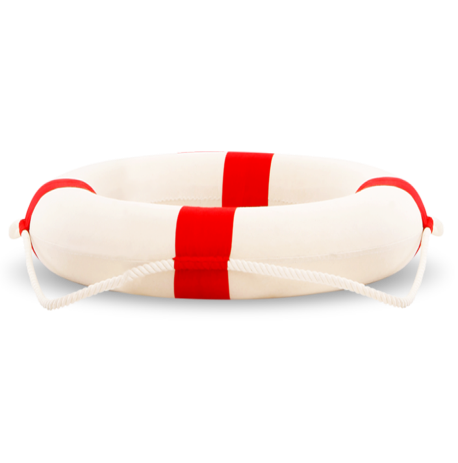 B
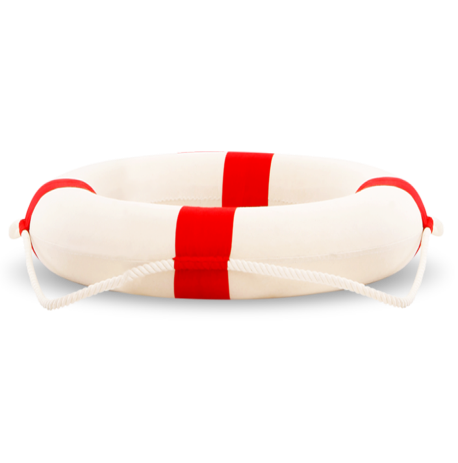 Sai mất rồi
C
D
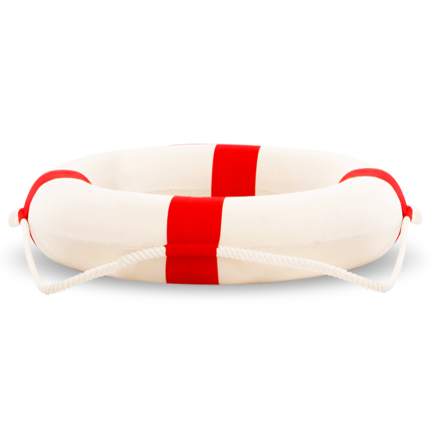 Sai mất rồi
Sai mất rồi
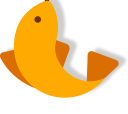 A
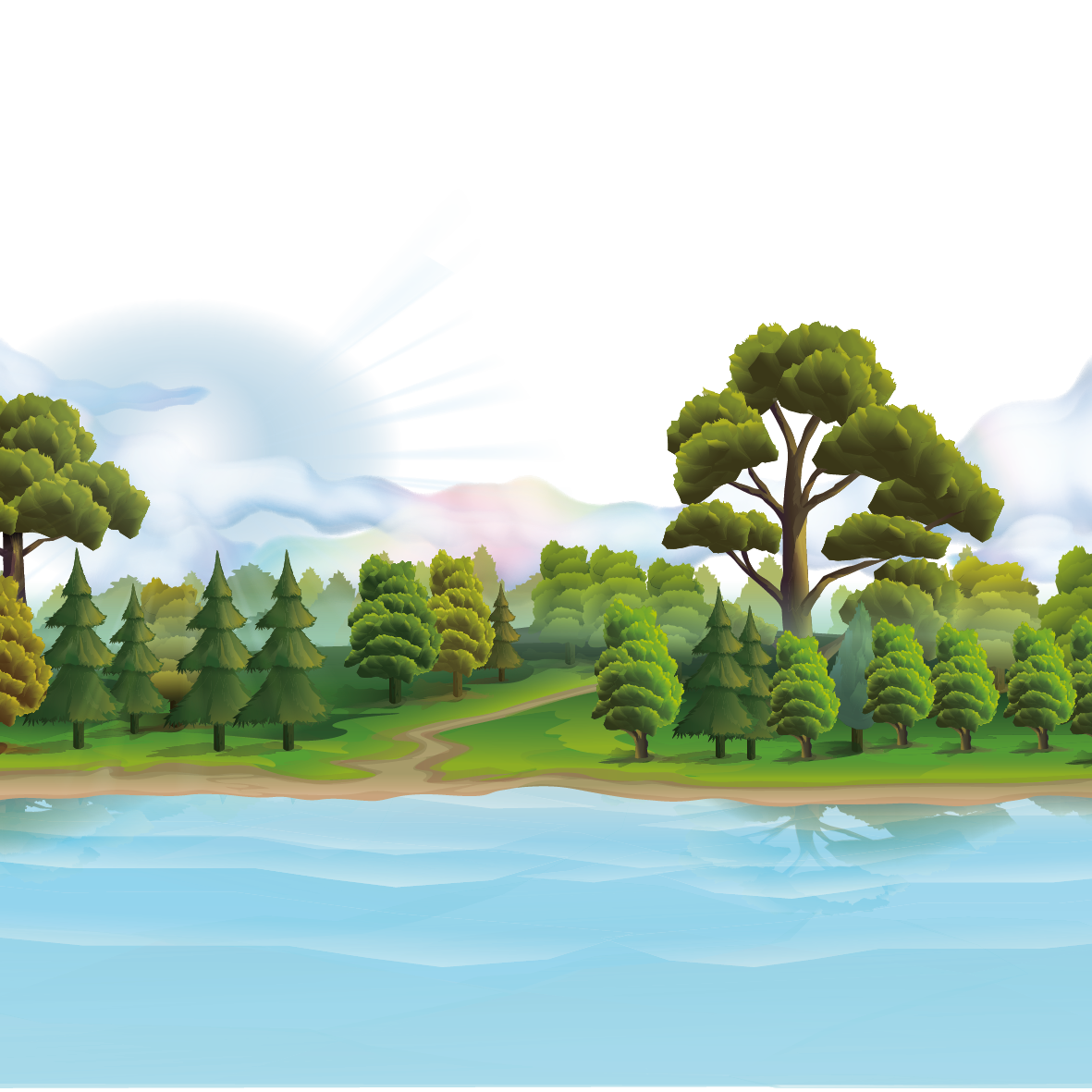 Câu 2: Xem người ta kìa thuộc kiểu văn bản?
A. Văn bản tự sự
B. Văn bản miêu tả
D. Văn bản thuyết minh
C. Văn bản nghị luận
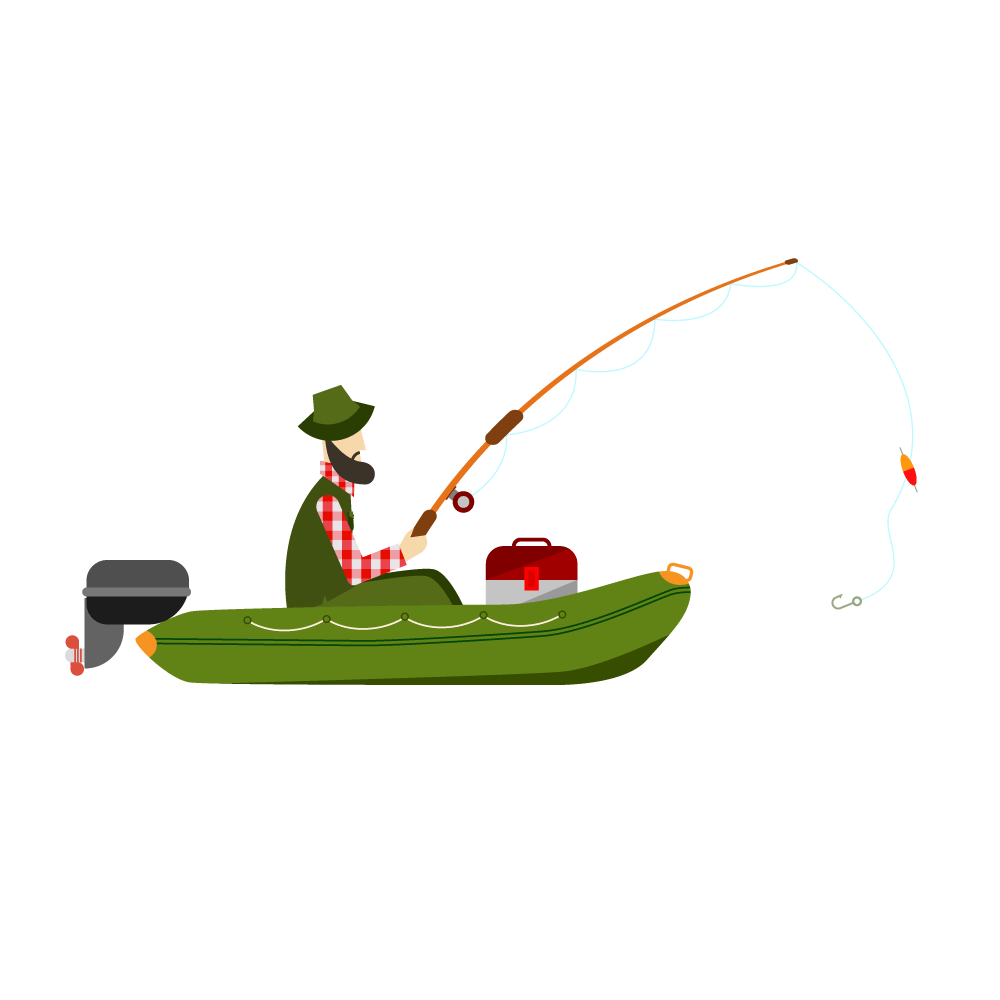 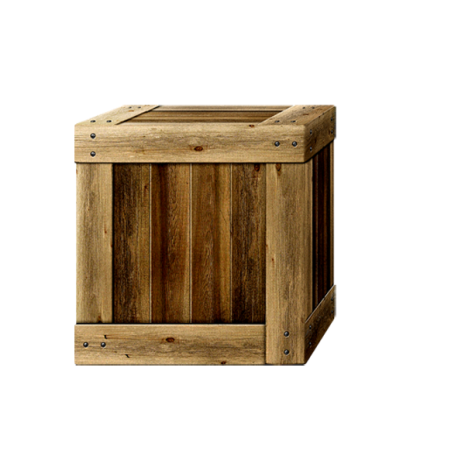 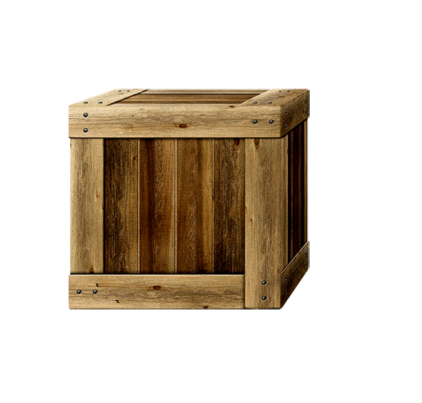 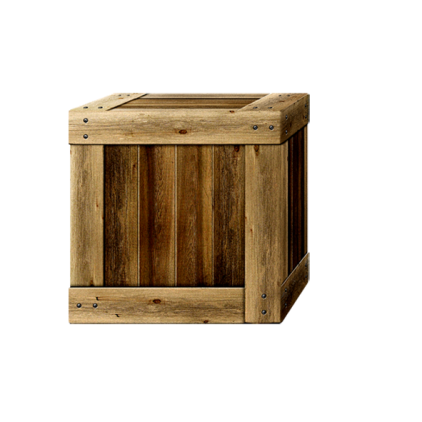 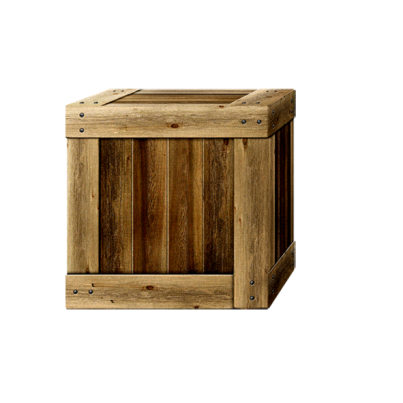 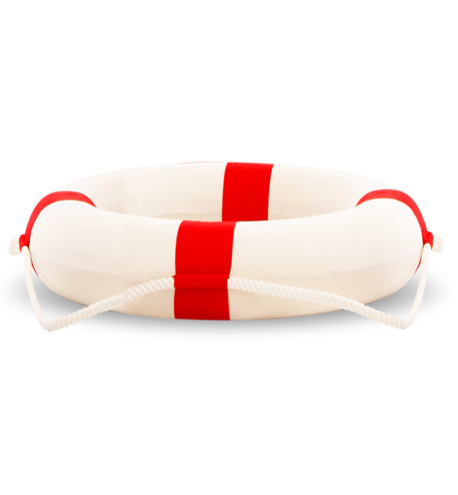 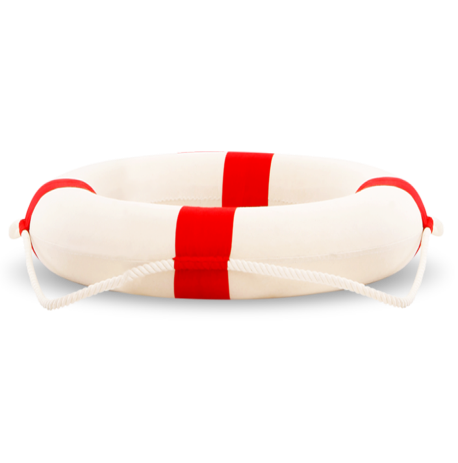 B
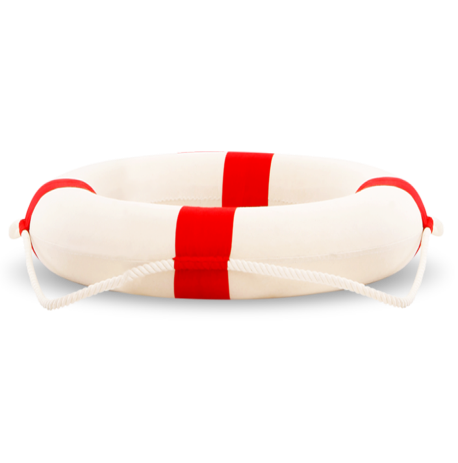 Sai mất rồi
Sai mất rồi
Sai mất rồi
D
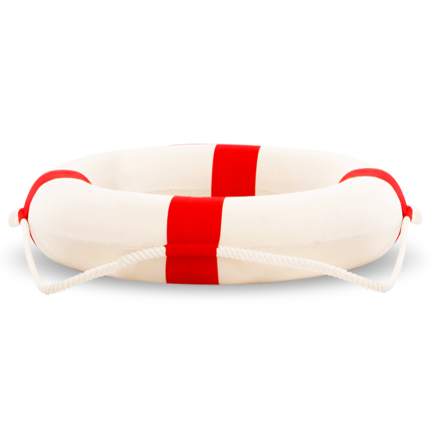 C
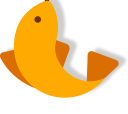 A
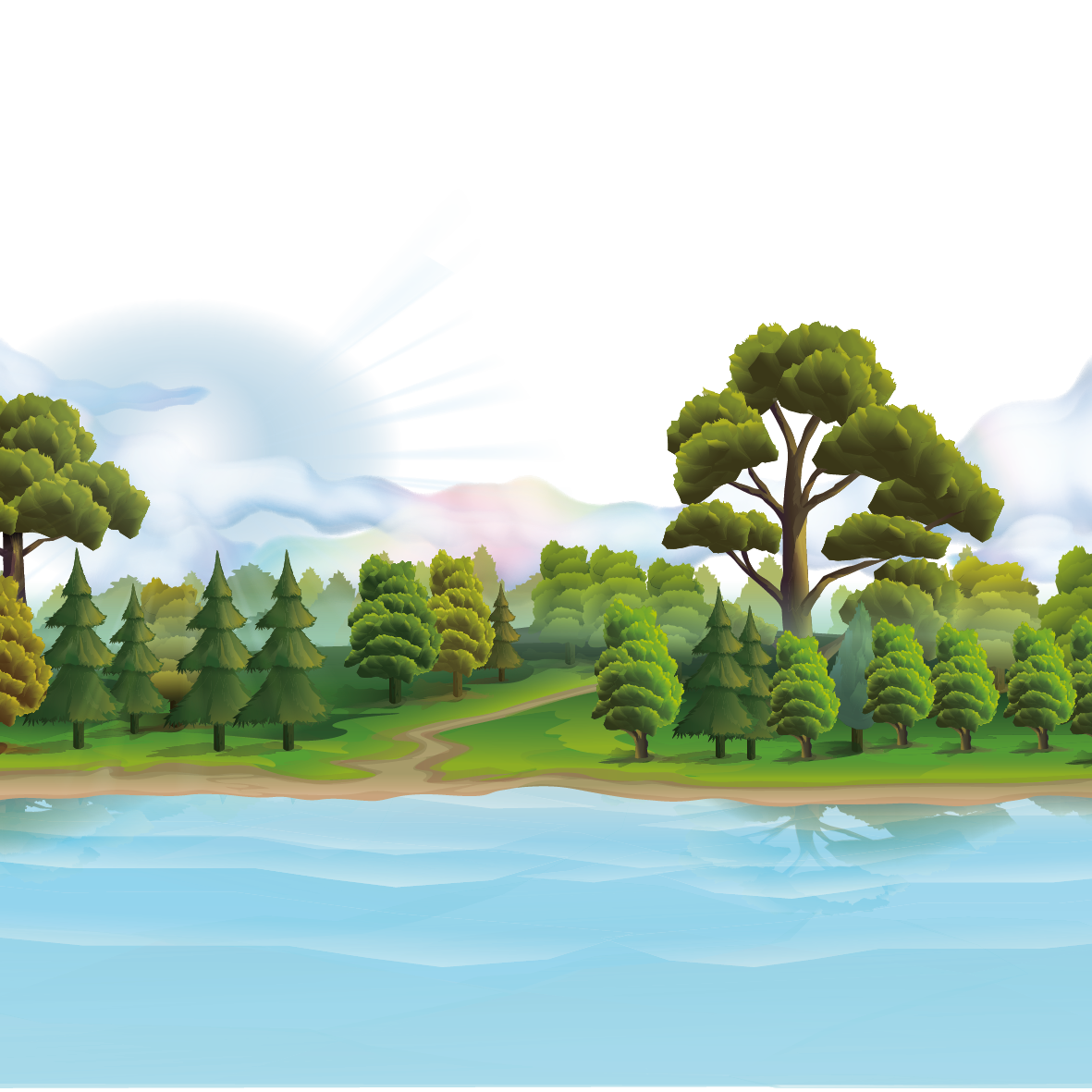 Câu 3: Yếu tố quan trọng trong văn nghị luận là
B. Vấn đề cần bàn bạc, lí lẽ của người viết, bằng chứng để chứng minh
A. Vấn đề cần bàn bạc, bằng chứng để chứng minh
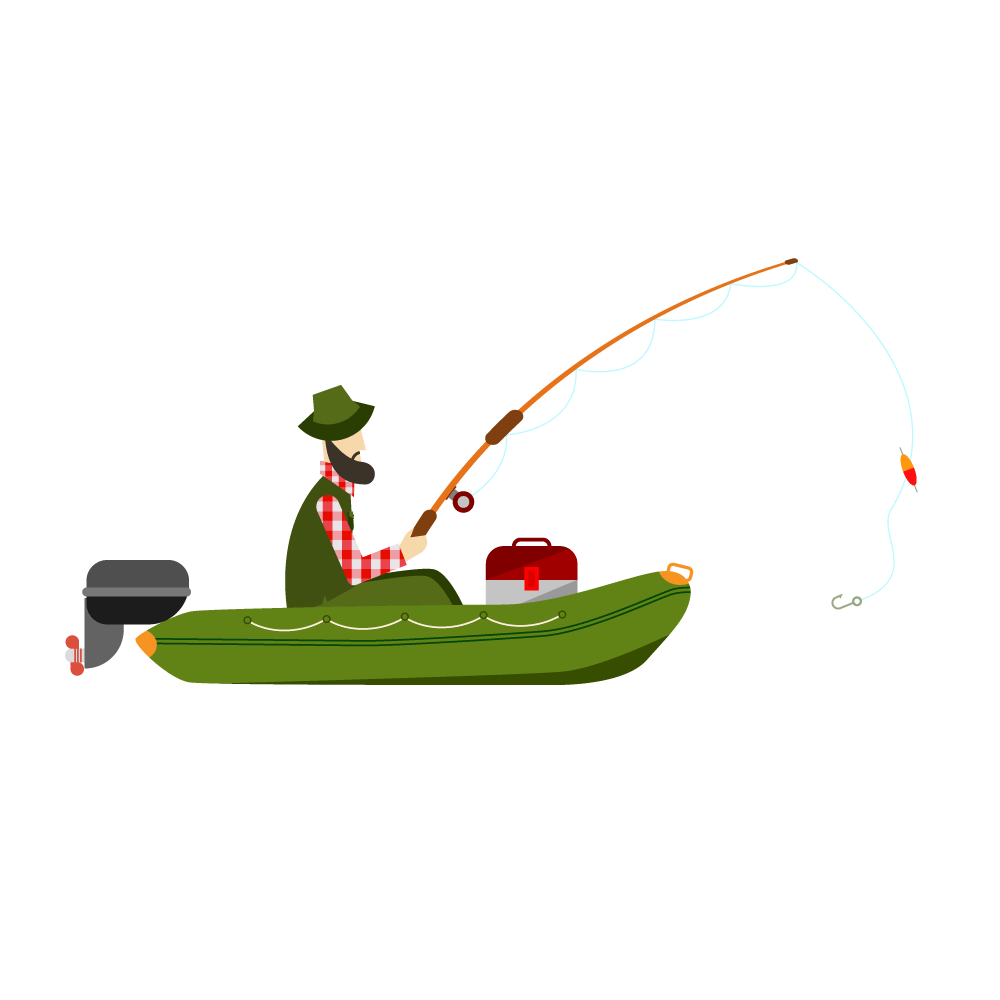 C. Lí lẽ và bằng chứng
D. Tất cả đều sai
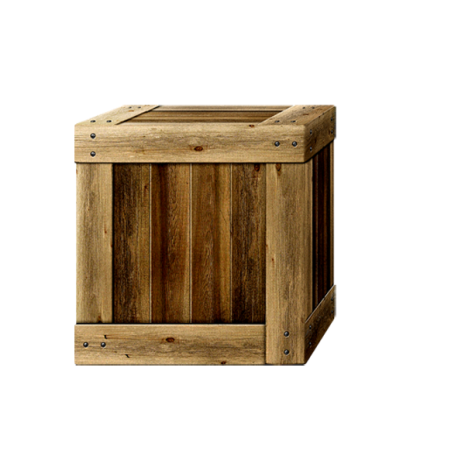 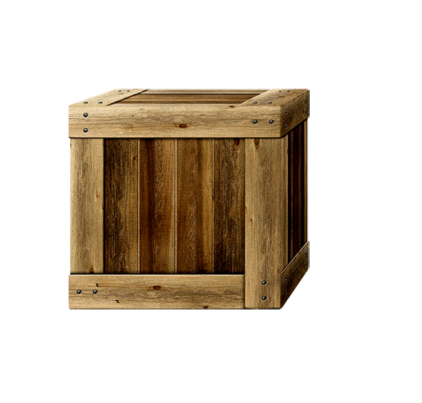 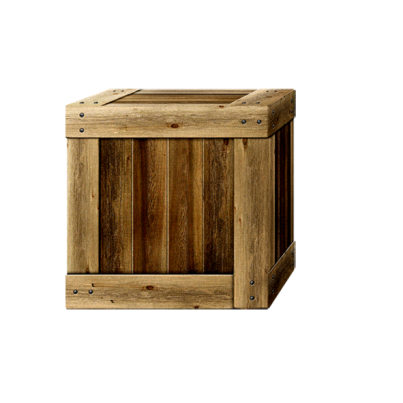 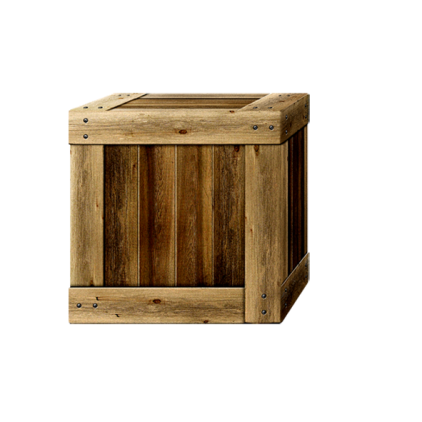 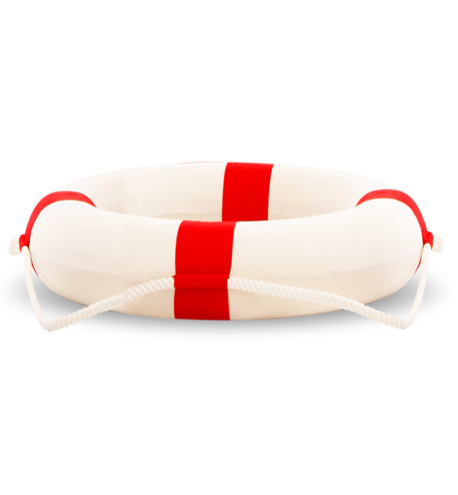 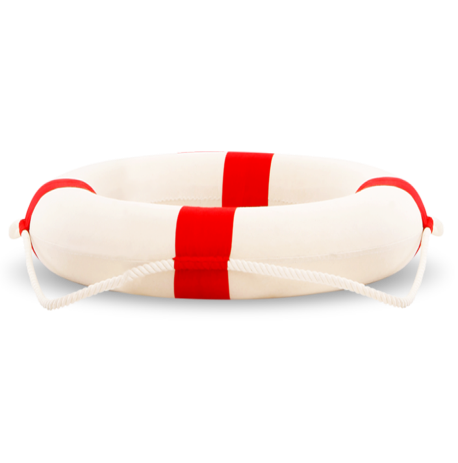 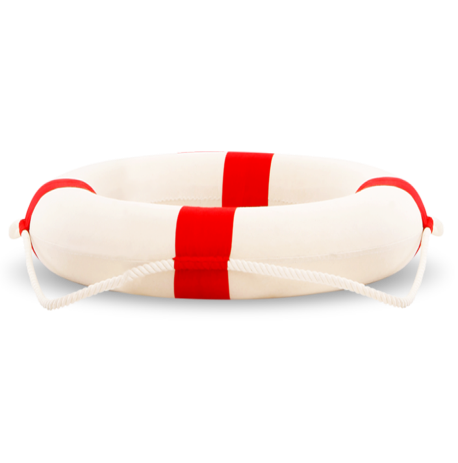 Sai mất rồi
B
Sai mất rồi
Sai mất rồi
D
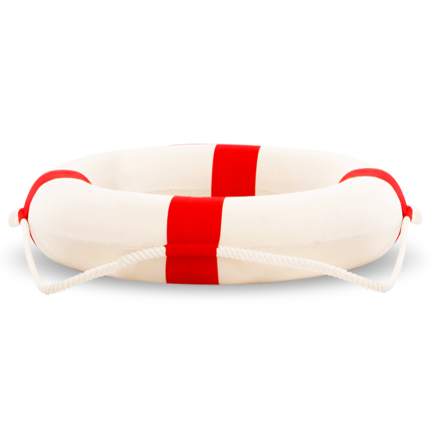 C
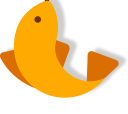 A
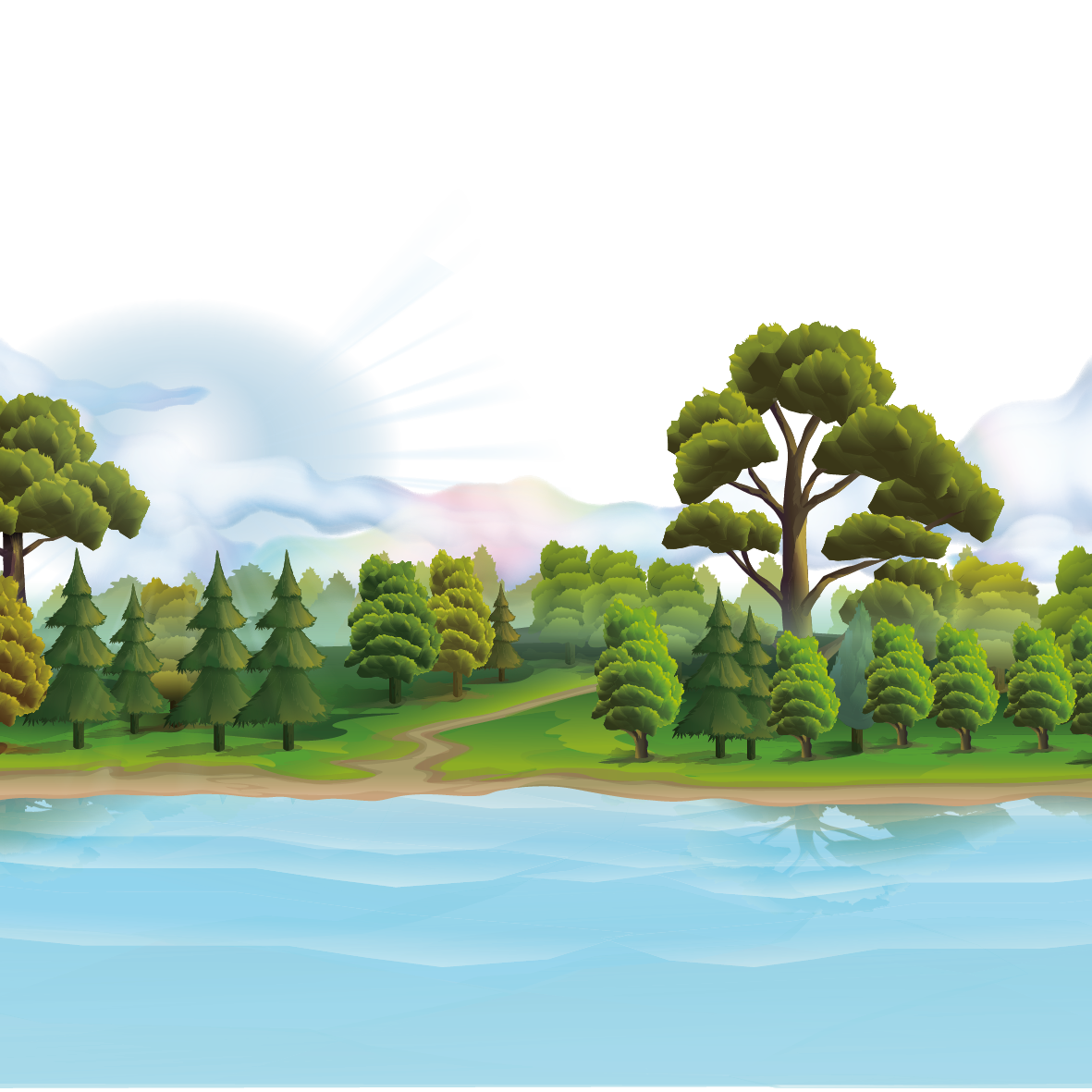 Câu 4: Xem người ta kìa của tác giả nào?
A. Lạc Thanh
B. Hoài Thanh
C. Tô Hoài
D. Thạch Lam
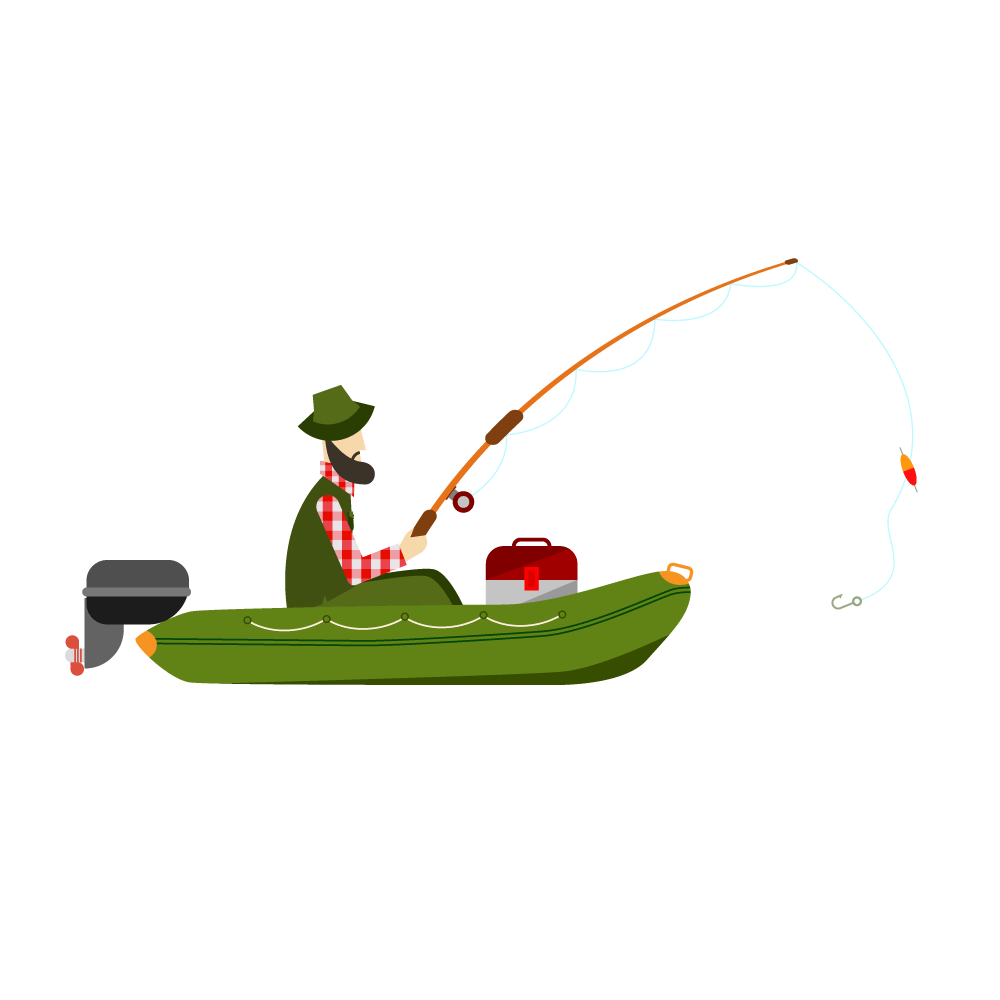 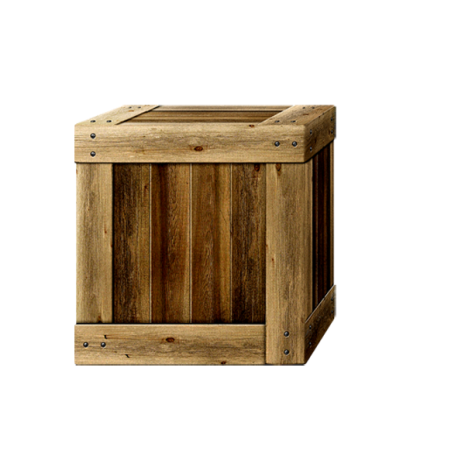 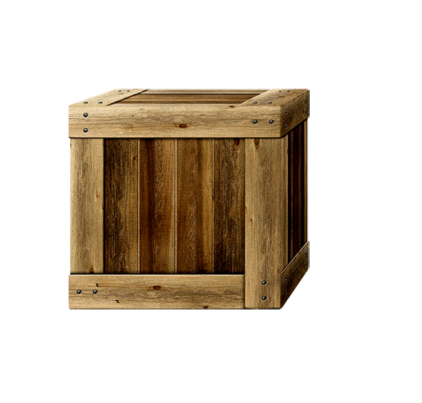 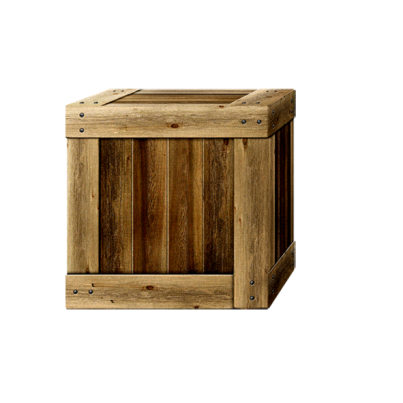 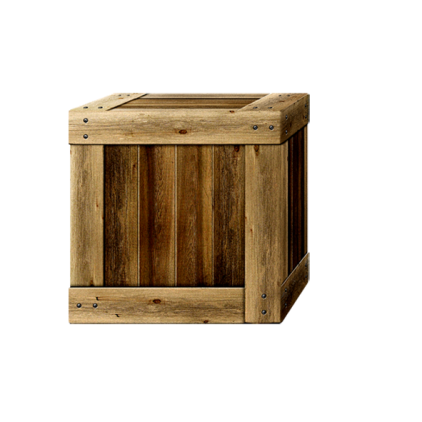 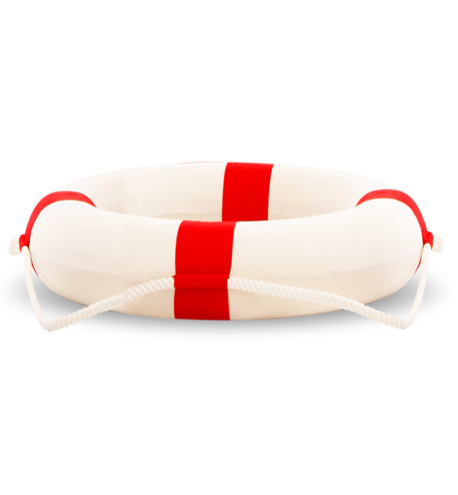 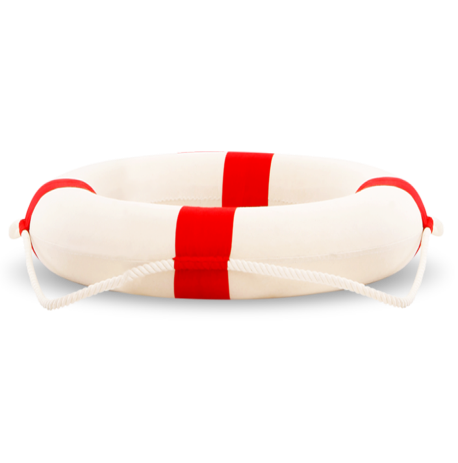 B
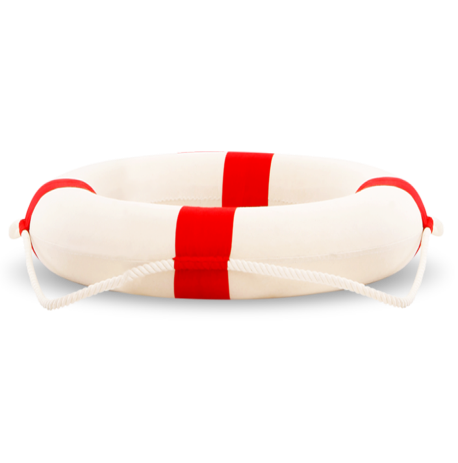 SAI Mất rồi
C
D
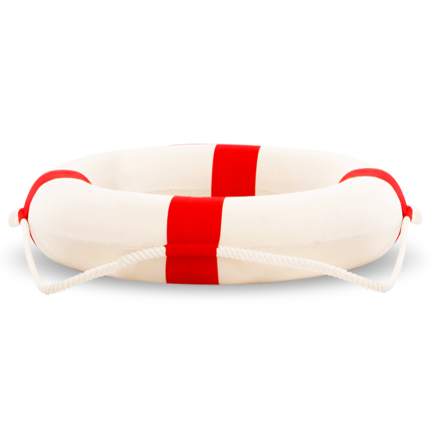 SAI Mất rồi
SAI Mất rồi
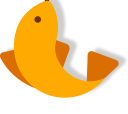 A
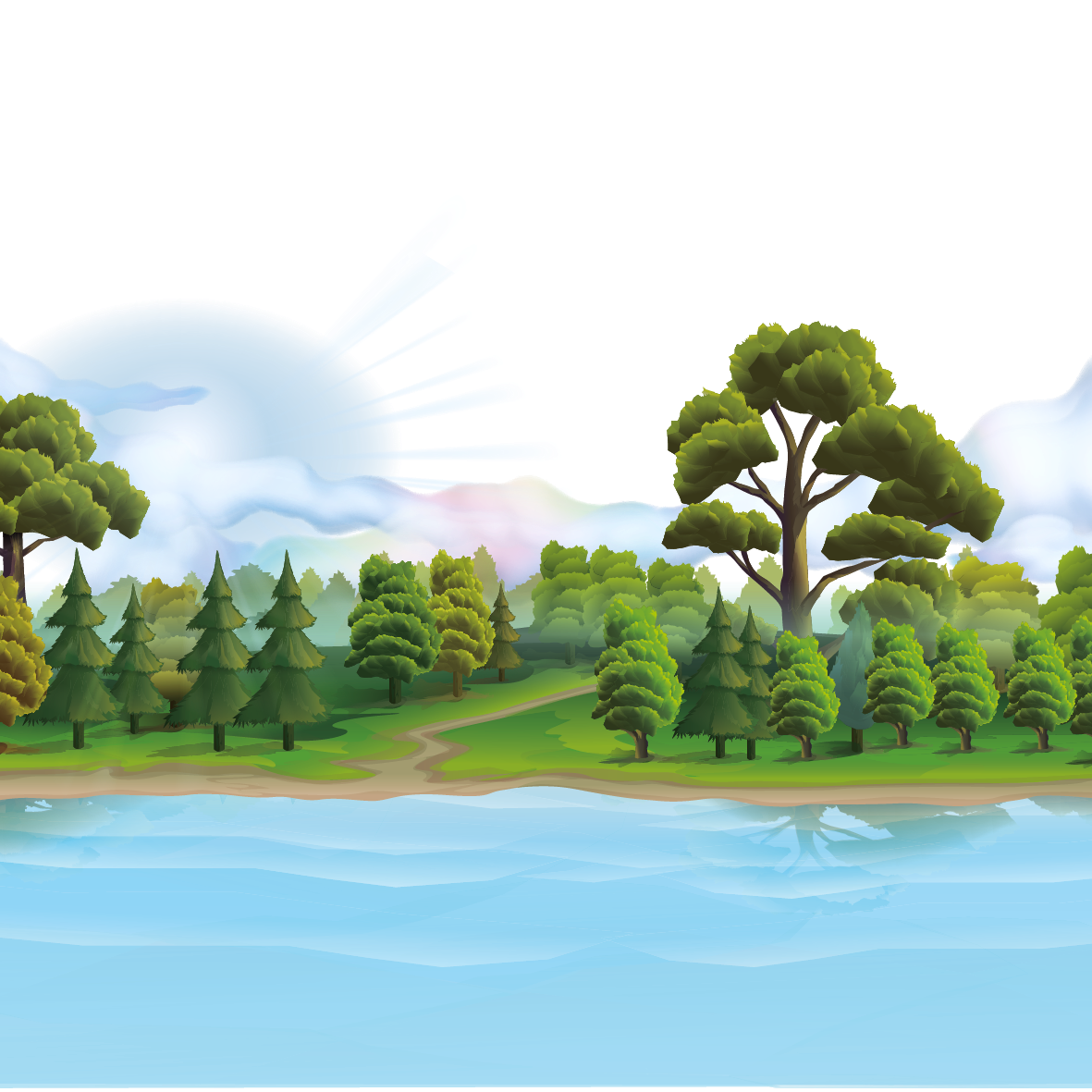 Câu 5: Cách vài đề của tác giả có gì đặc biệt
B. Cá nhân sáng tác và đăng kí quyền tác giả
A. Nêu vấn đề từ việc dẫn ý người khác.
D. Kế thừa từ thế hệ này sang thế hệ khác.
C. Nêu vấn đề bằng cách kể.
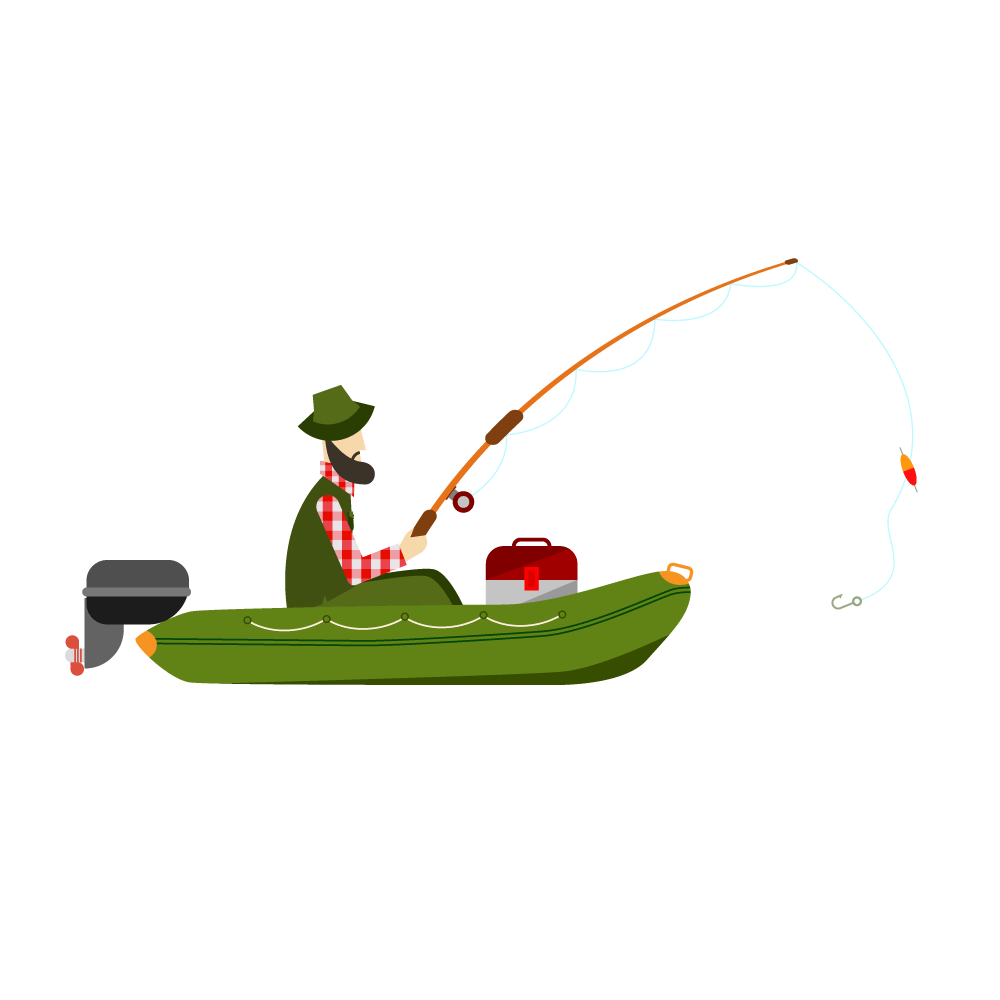 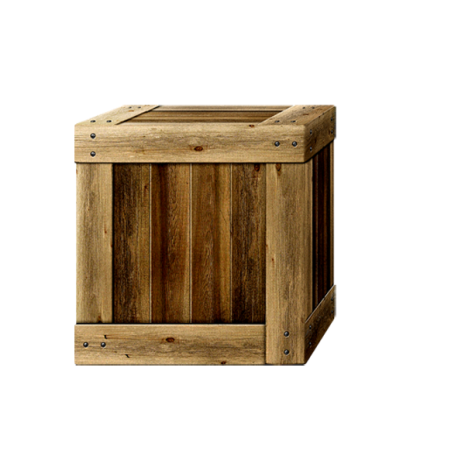 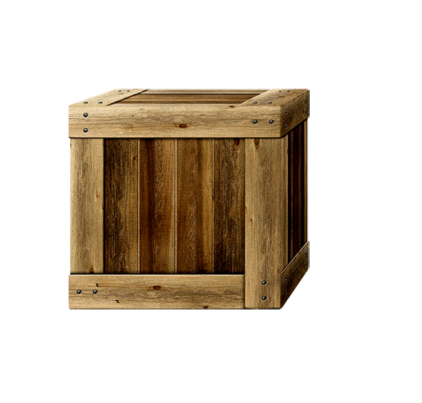 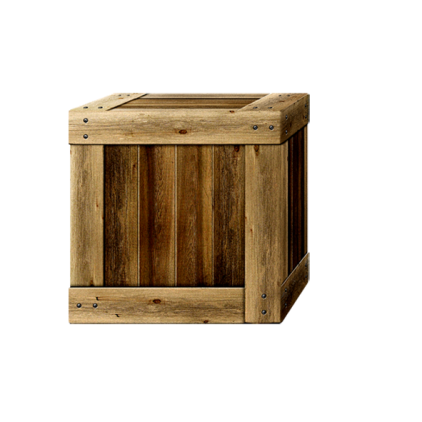 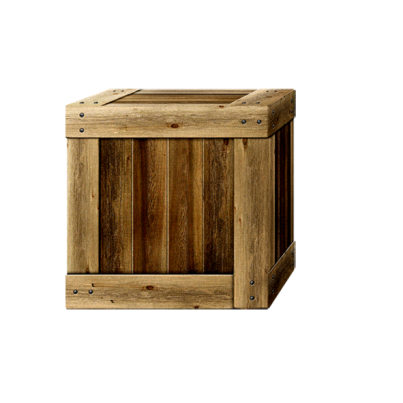 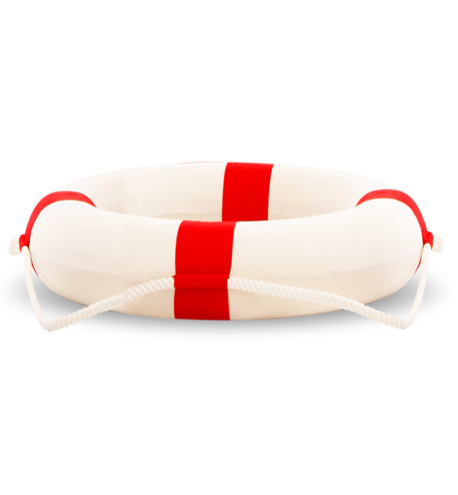 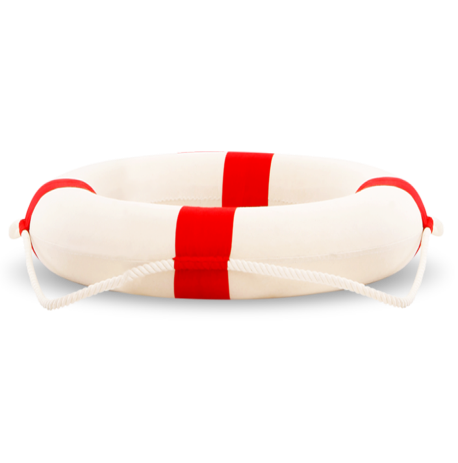 B
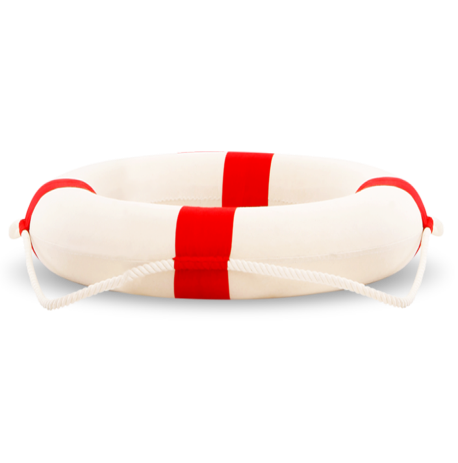 Sai mất rồi
Sai mất rồi
Sai mất rồi
D
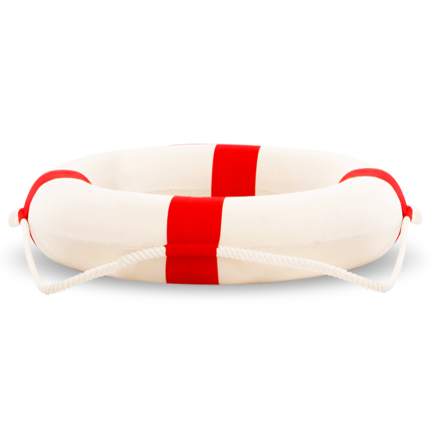 C
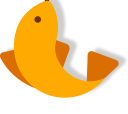 A
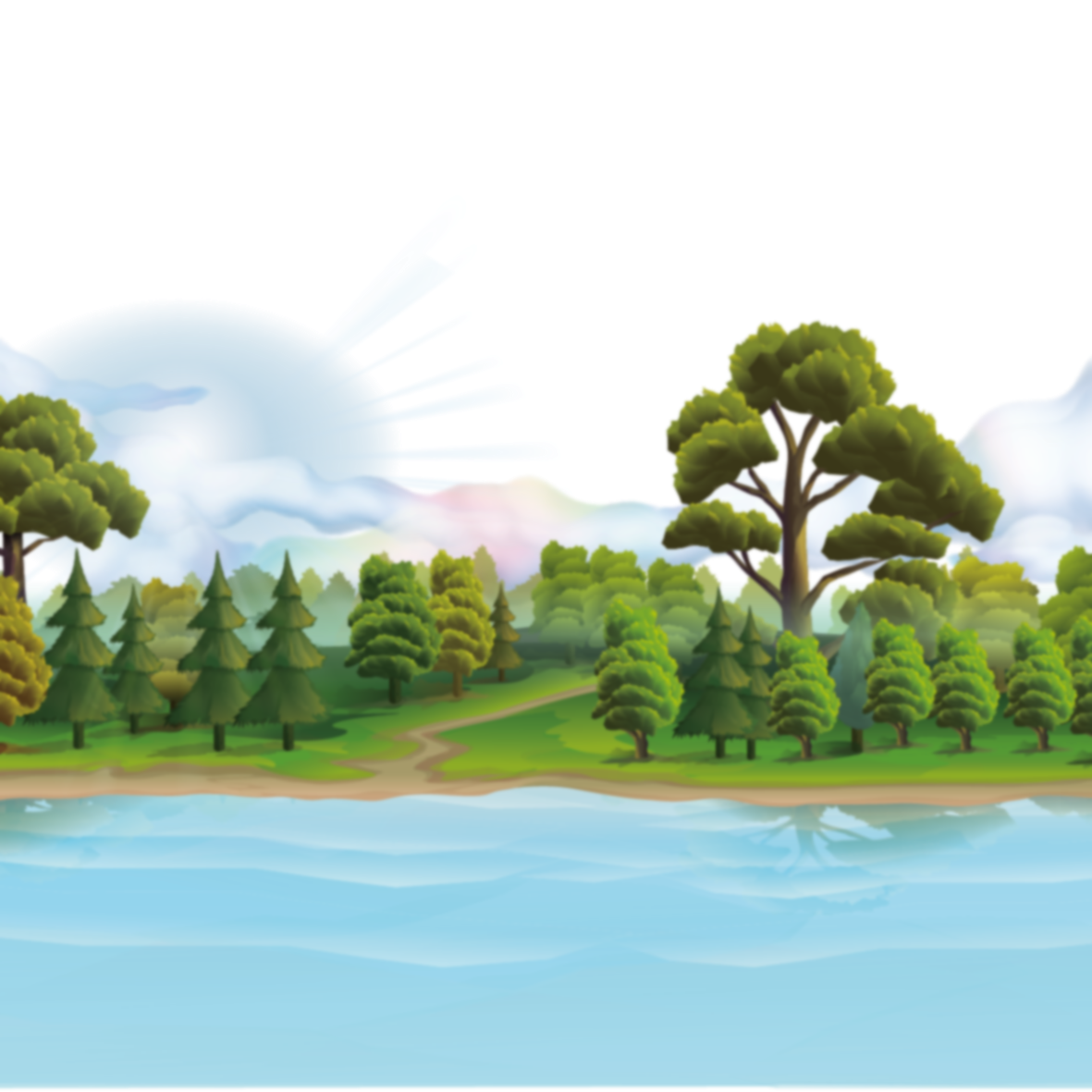 Câu 6: Bằng chứng mà tác giả đưa ra để làm sang tỏ ý kiến của bản thân là gì?
A. Trong một xã hội, mỗi người đều khác nhau.
B. Trong một lớp học, mỗi người đều khác nhau.
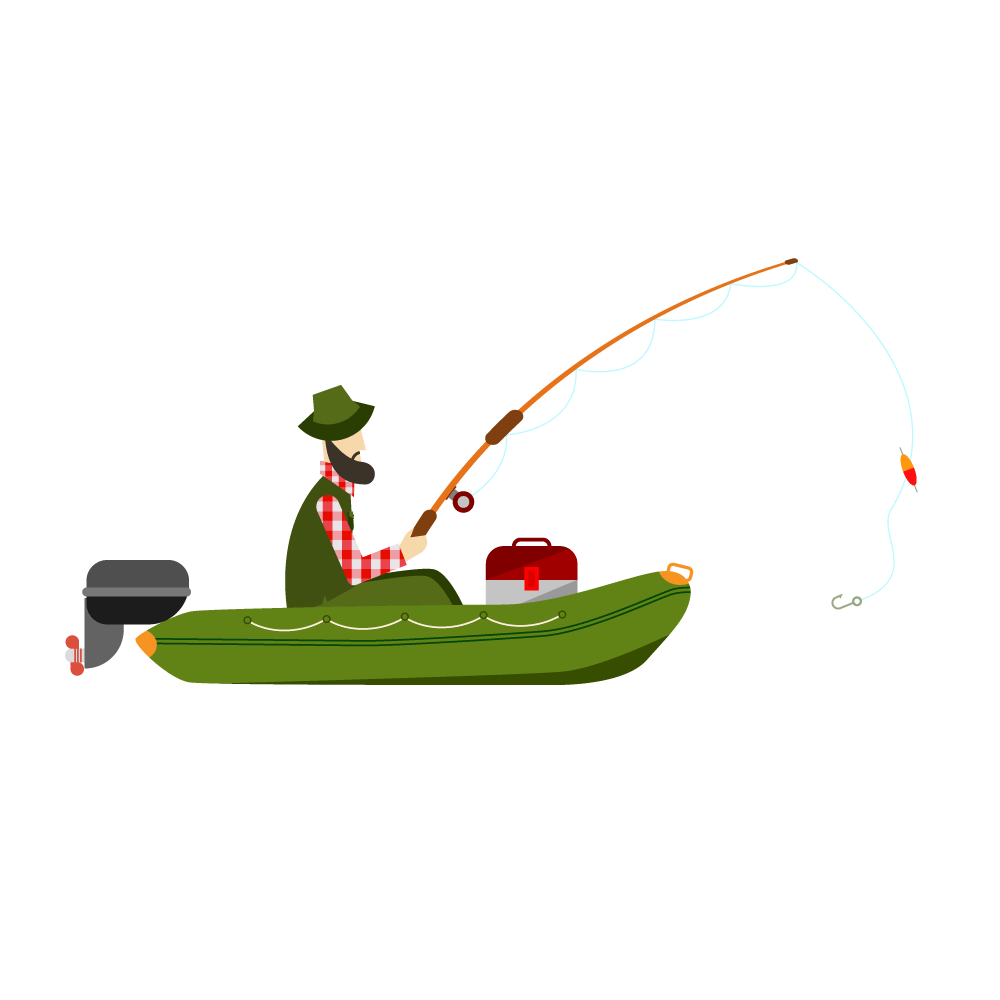 C. Trong một gia đình, mỗi người đều khác nhau.
D. Trong một công ty, mỗi người đều khác nhau.
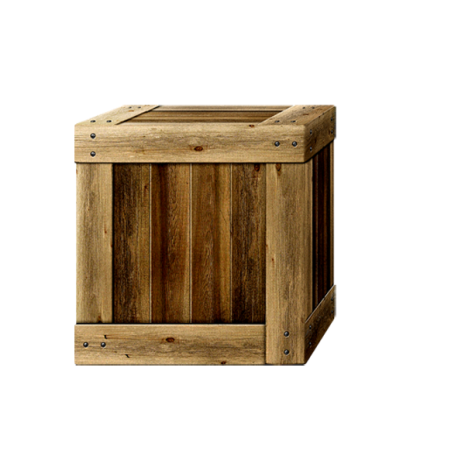 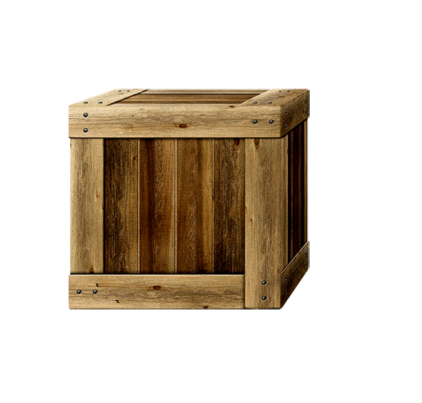 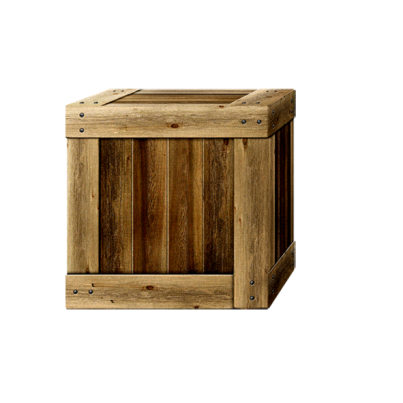 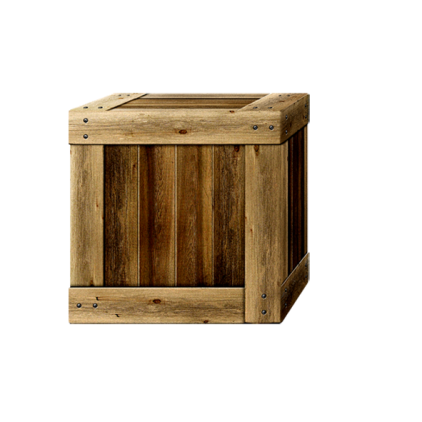 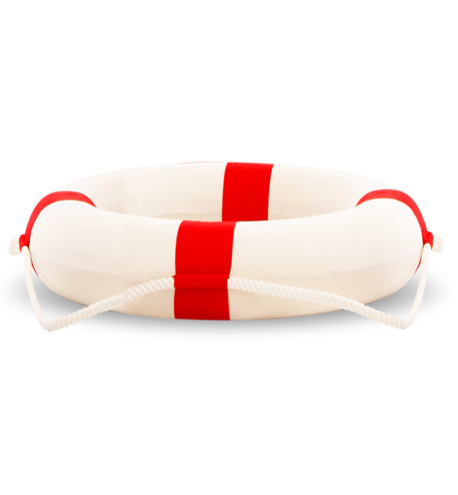 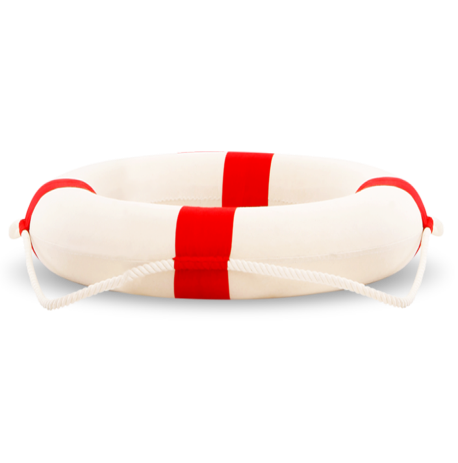 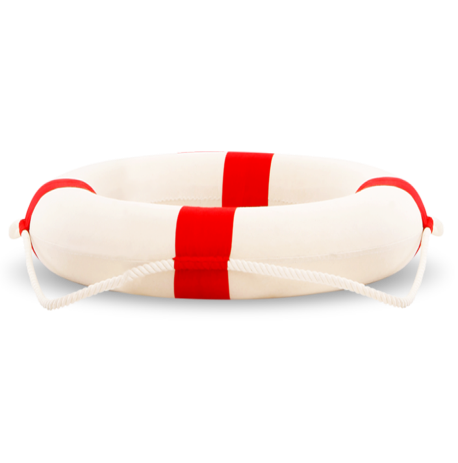 Sai mất rồi
B
Sai mất rồi
Sai mất rồi
D
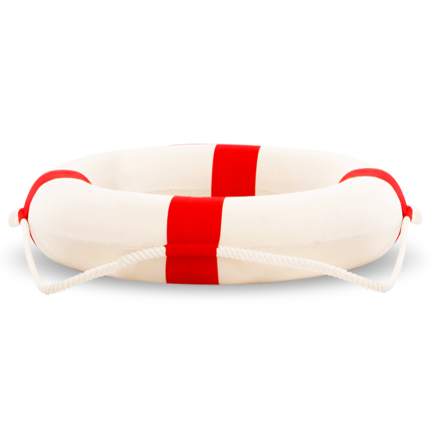 C
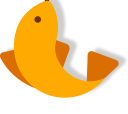 A
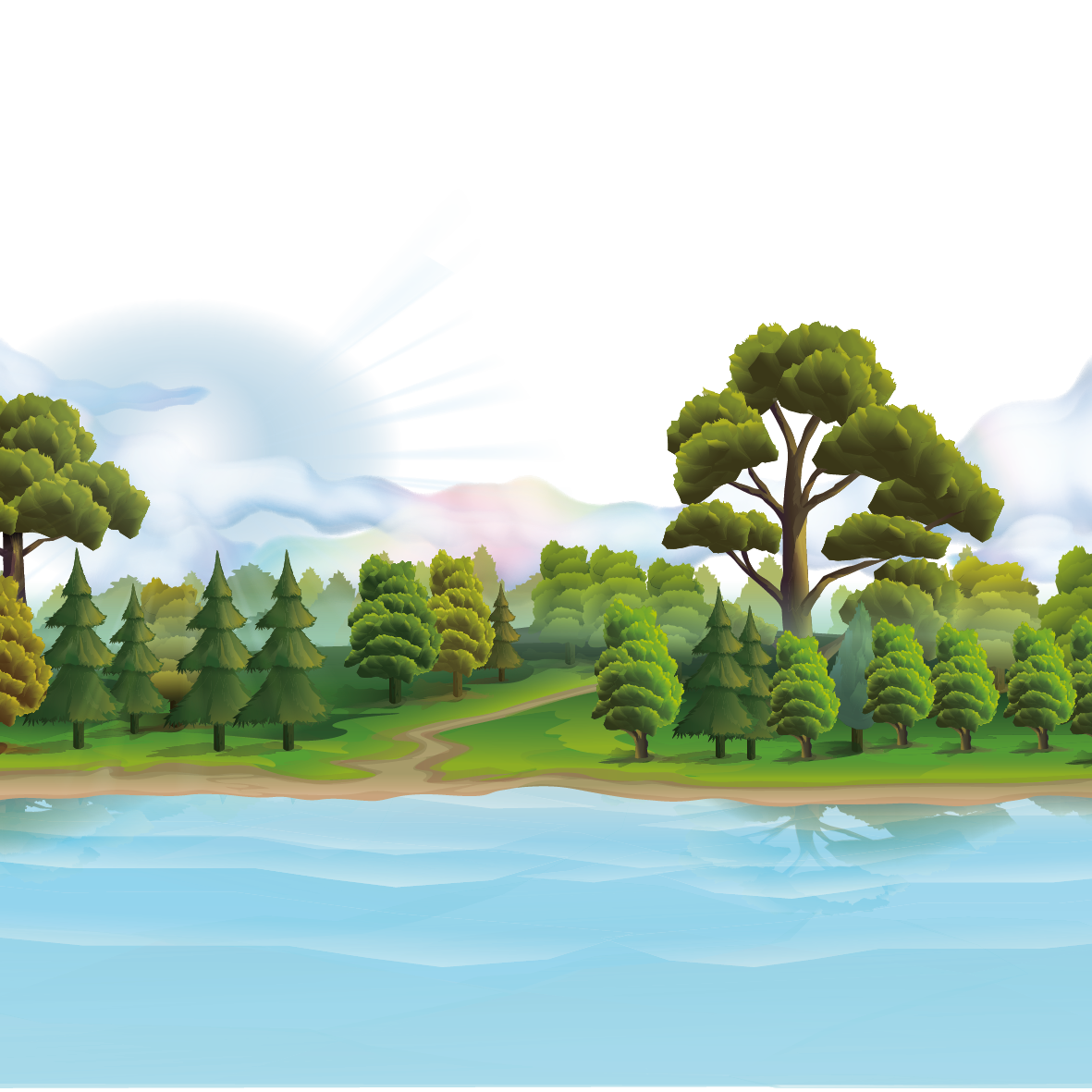 Câu 7: Theo tác giả, chỗ giống nhau nhất của mọi người trên thế gian này là?
A. Đều phải hít thở
B. Đều có chung màu da
D. Cả ba đáp án đều sai
C. Không ai giống ai cả
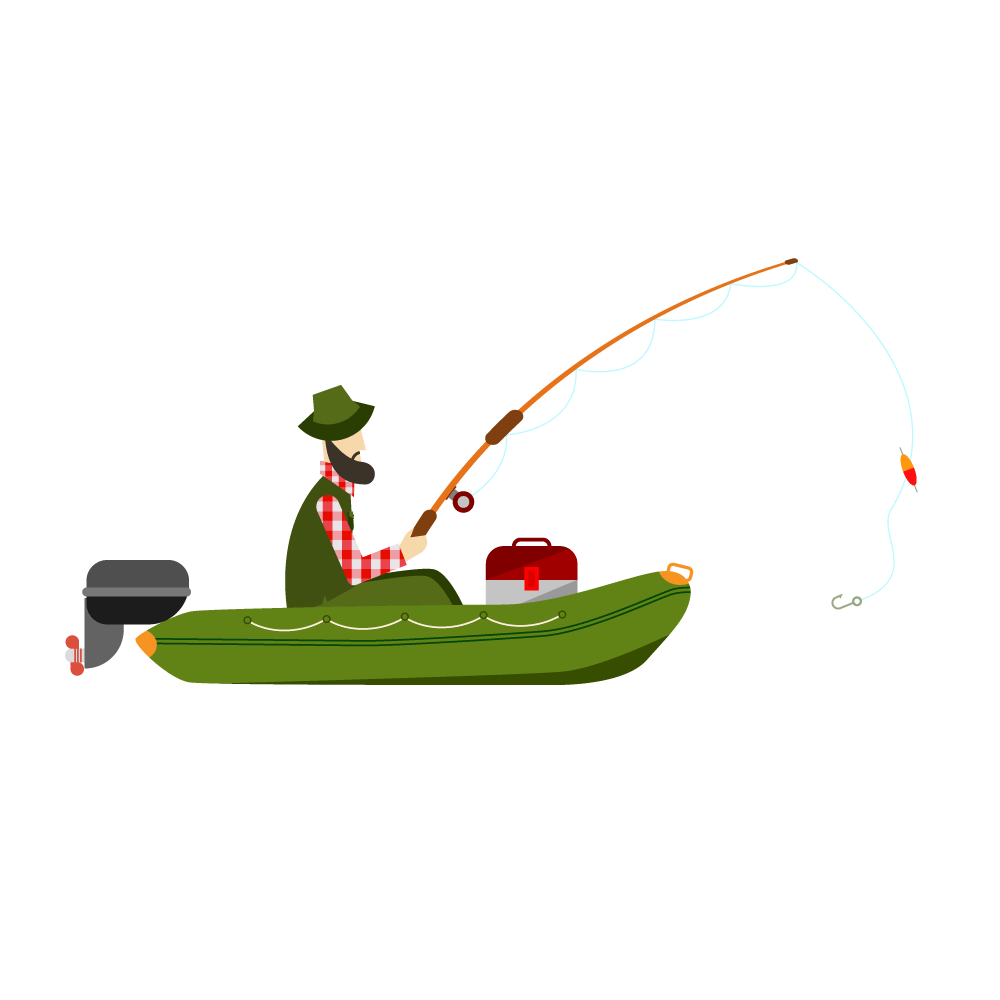 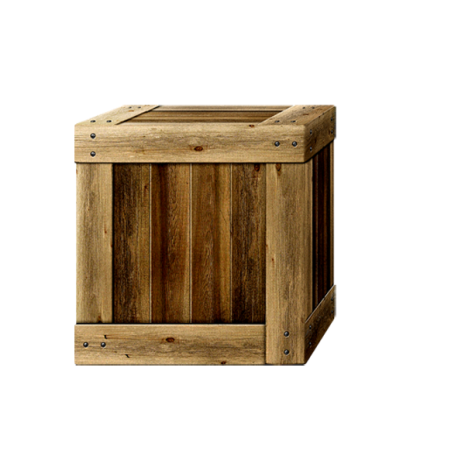 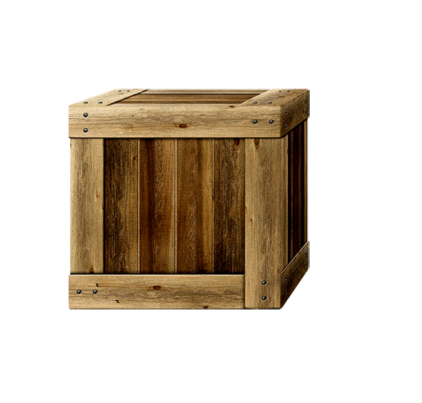 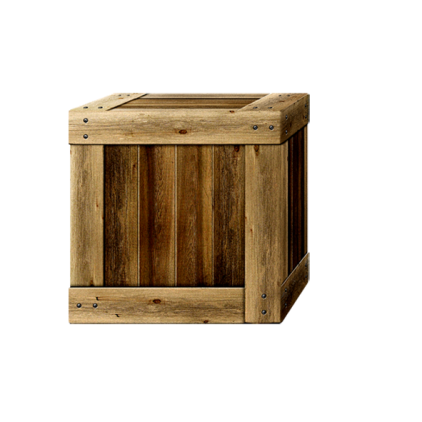 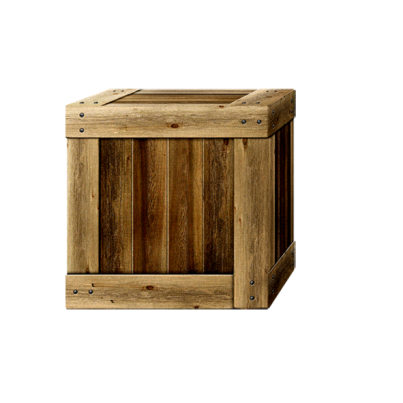 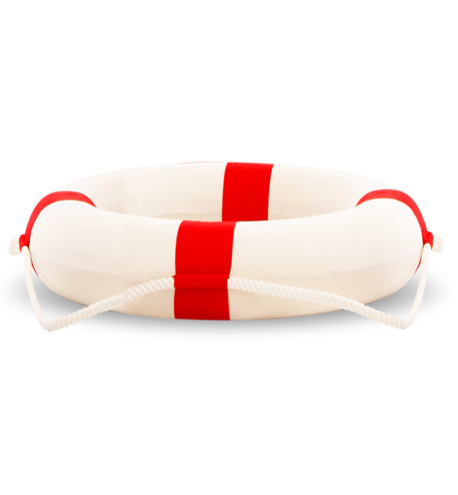 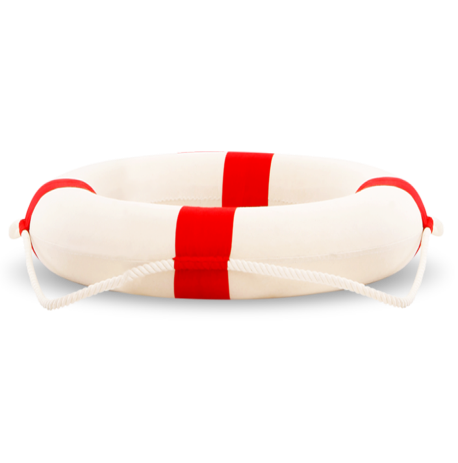 B
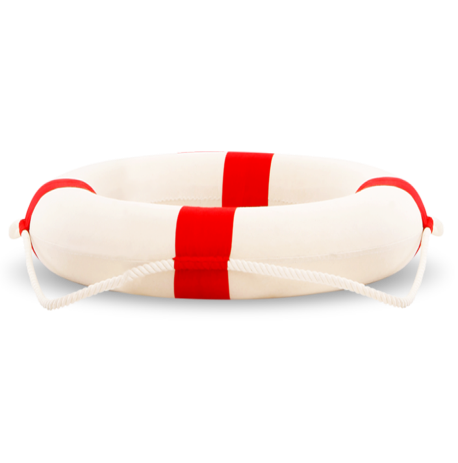 Sai mất rồi
Sai mất rồi
D
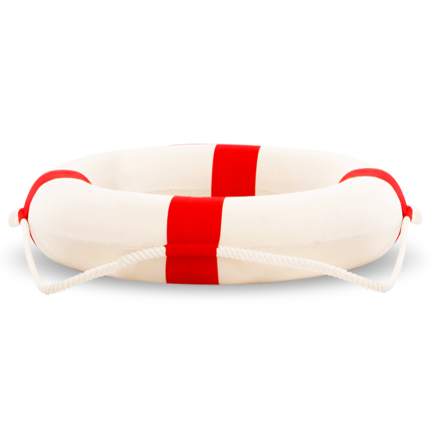 Sai mất rồi
C
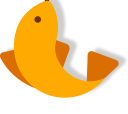 A
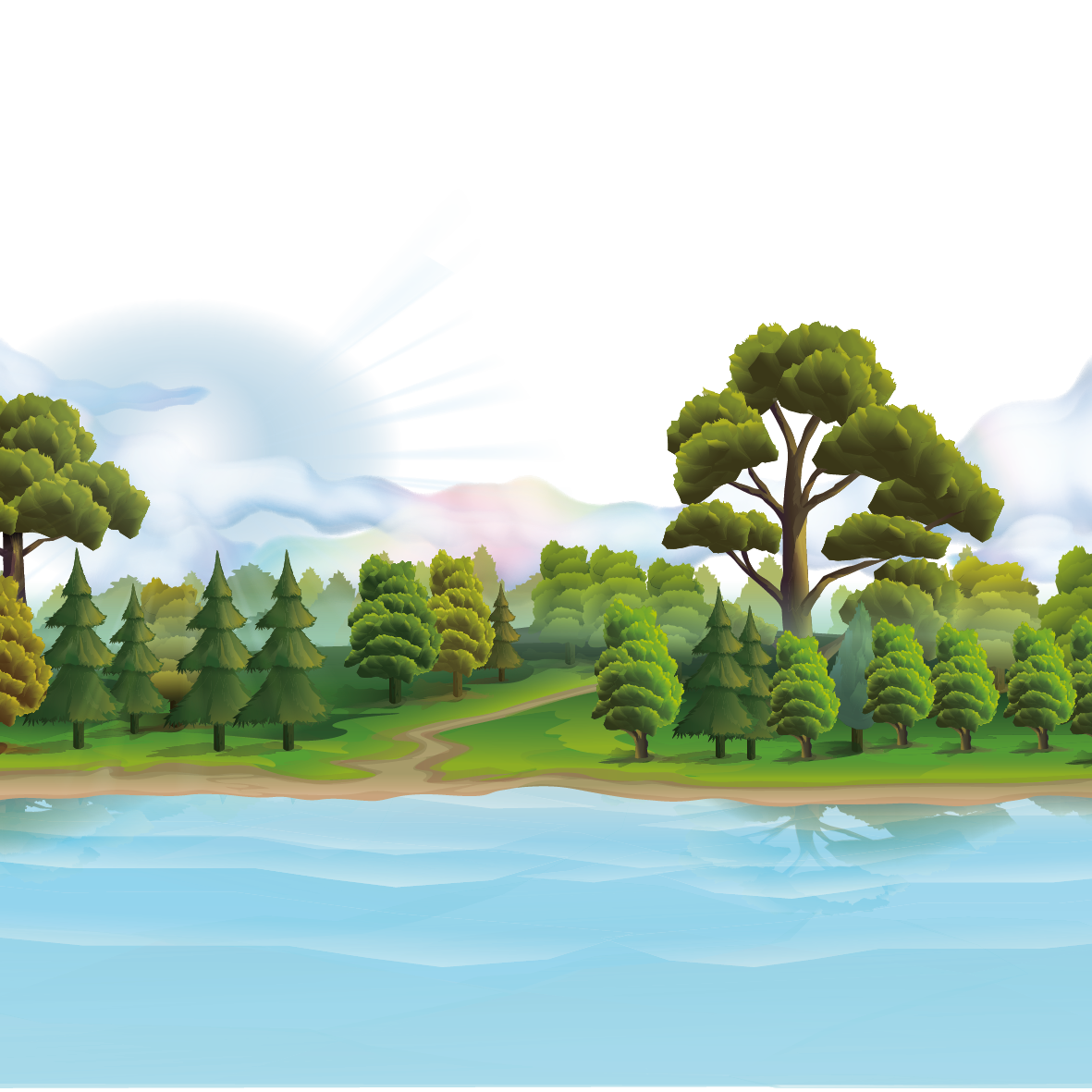 Câu 8: Việc kết thúc bằng câu hỏi có ý nghĩa gì?
A. Vấn đề chưa có lời giải đáp
B. Cần tìm câu trả lời đúng hơn.
C. Để mọi người tự đưa ra câu trả lời cho riêng mình.
D. Cả A và B đều đúng.
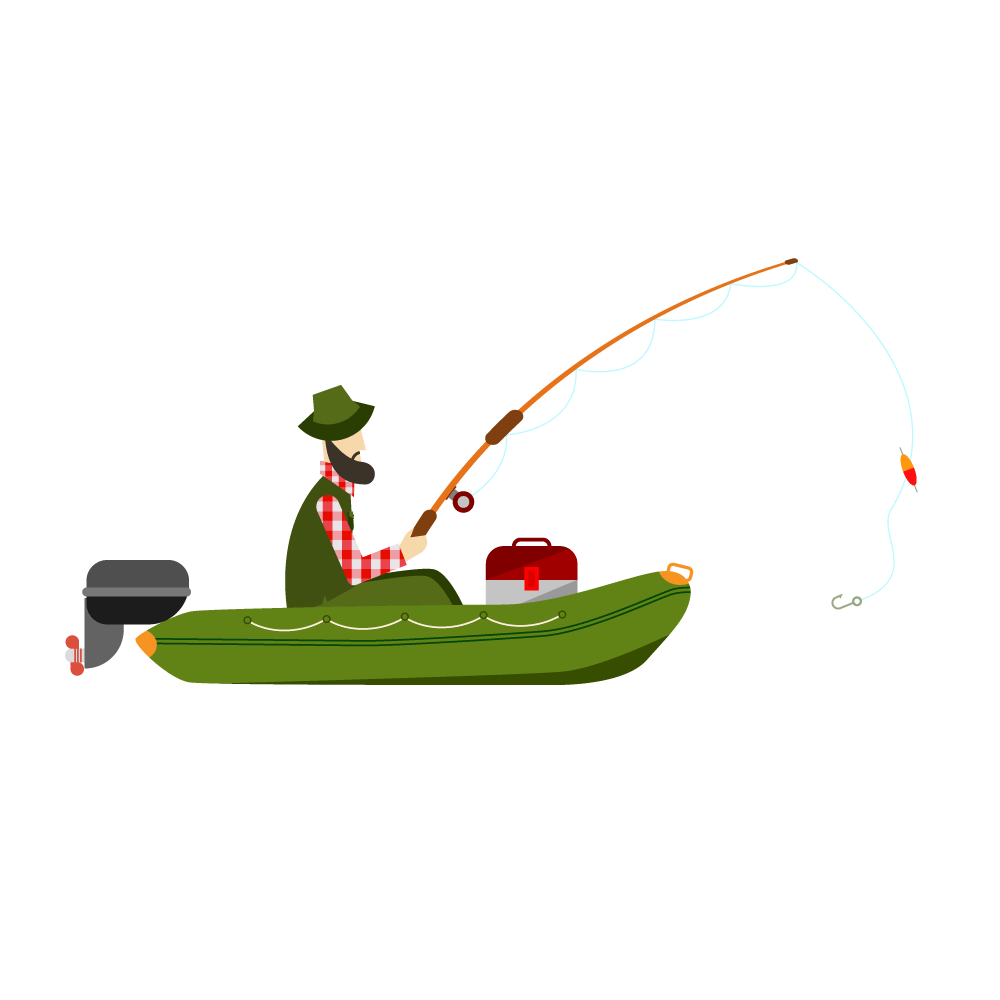 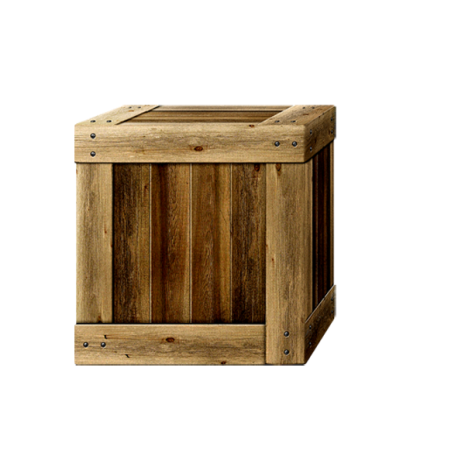 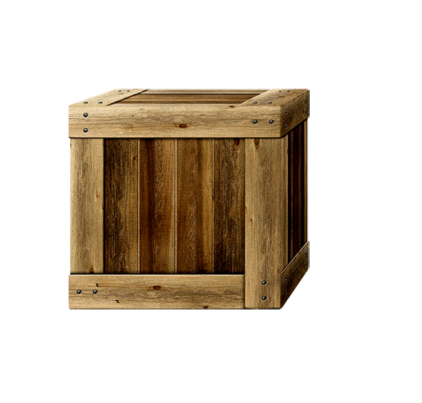 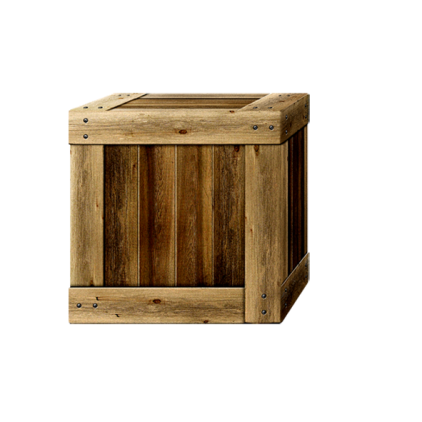 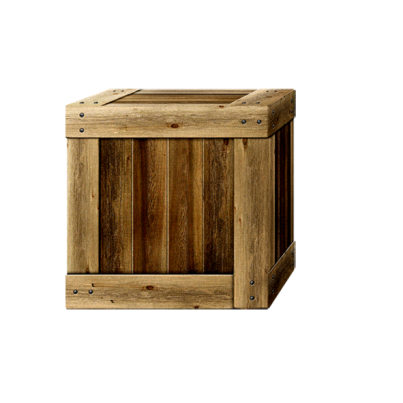 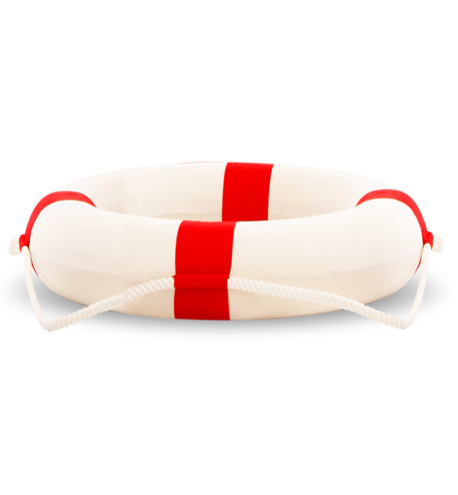 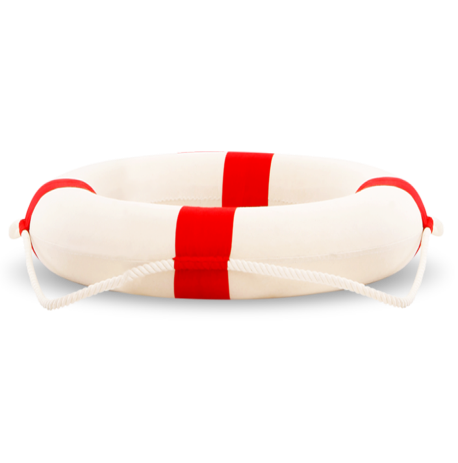 B
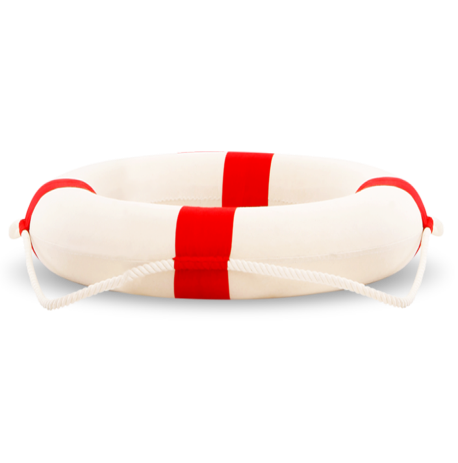 Sai mất rồi
Sai mất rồi
Sai mất rồi
D
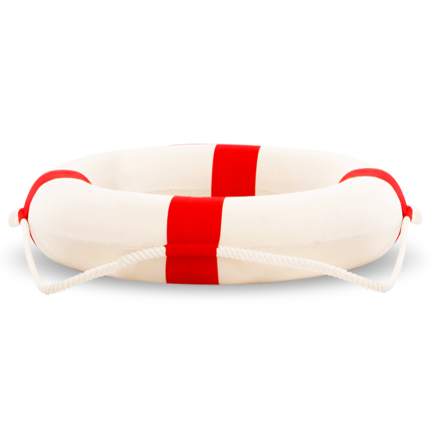 C
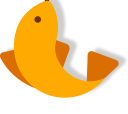 A
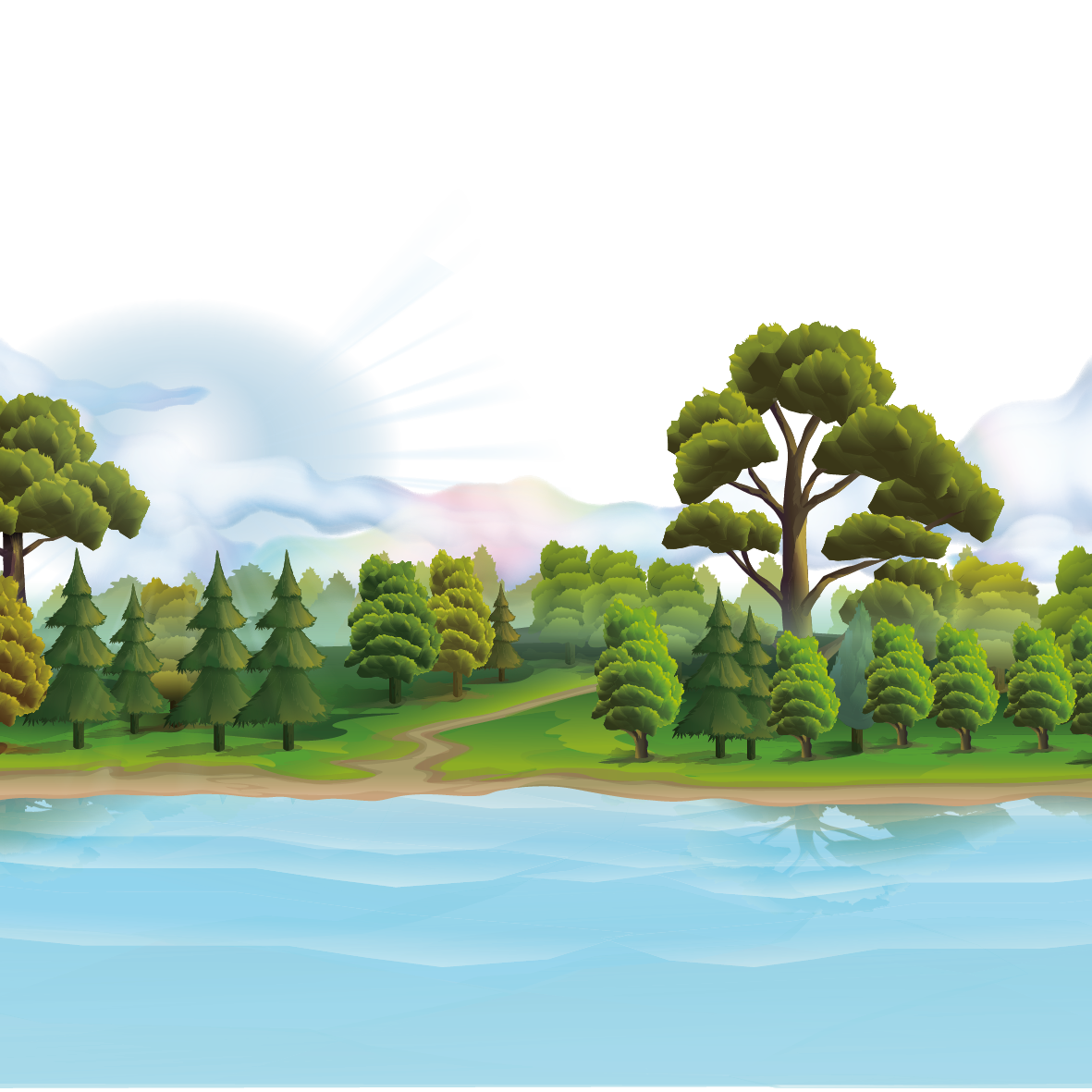 Câu 9: Ý nghĩa câu nói: "Xem người ta kìa!" của mẹ trong quá khứ là
B. Muốn con phải hơn người ta
A. Con người ta sao giỏi bằng con mẹ
D. Cả A và C đều đúng.
C. Muốn con bằng người khác, không thua kém, không làm xấu mặt gia đình, không để ai phải phàn nàn, kêu ca.
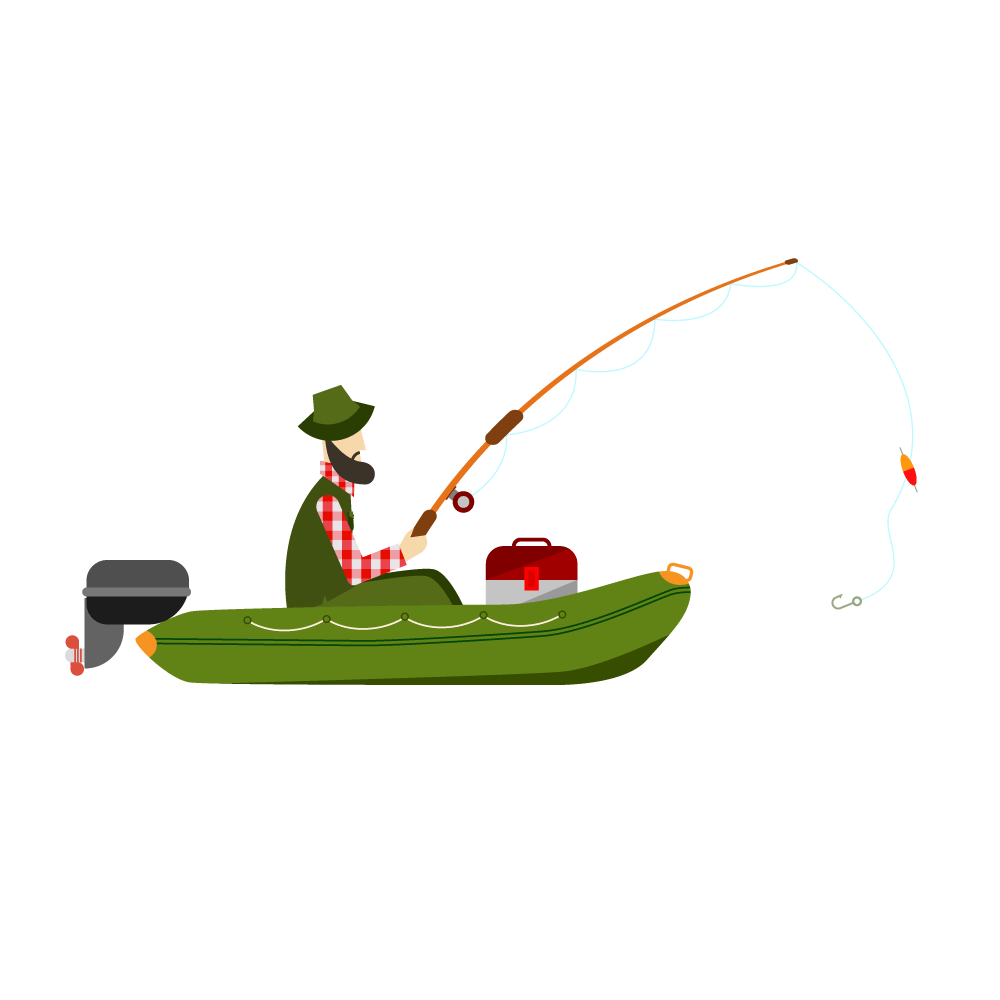 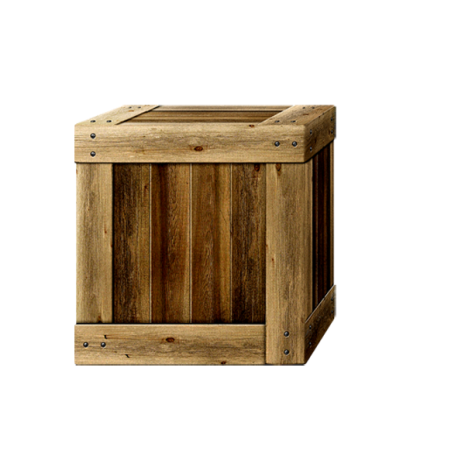 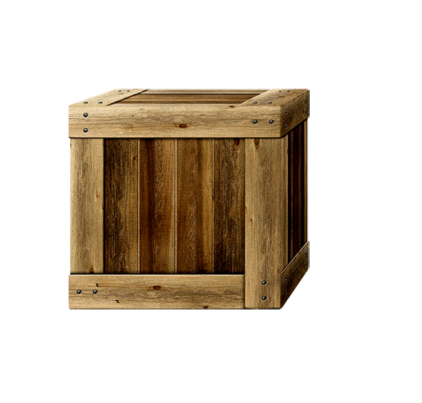 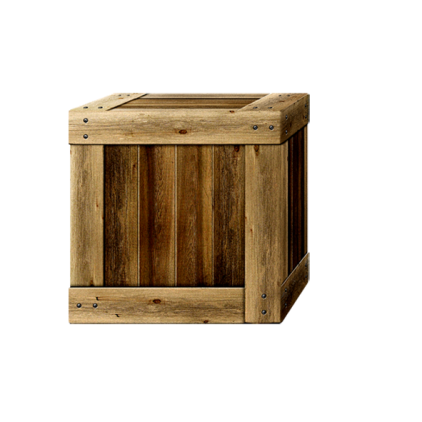 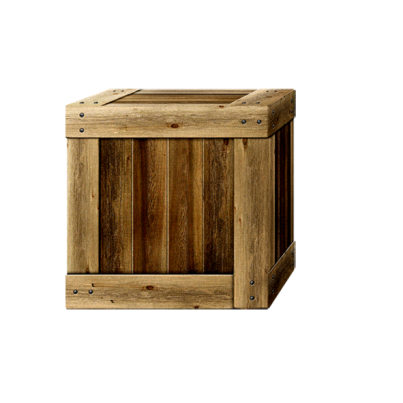 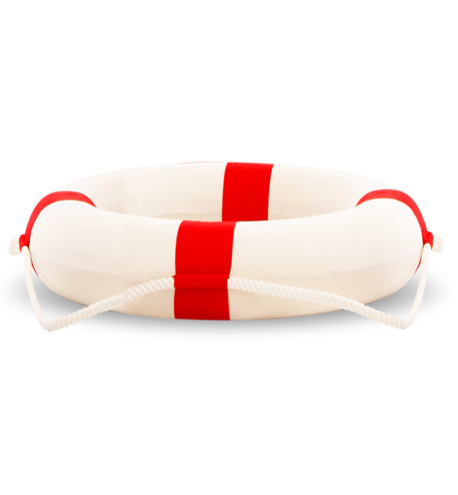 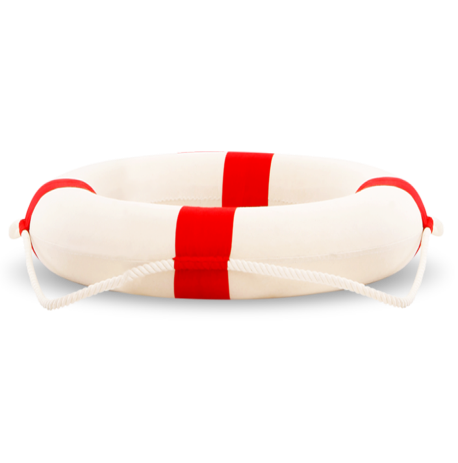 B
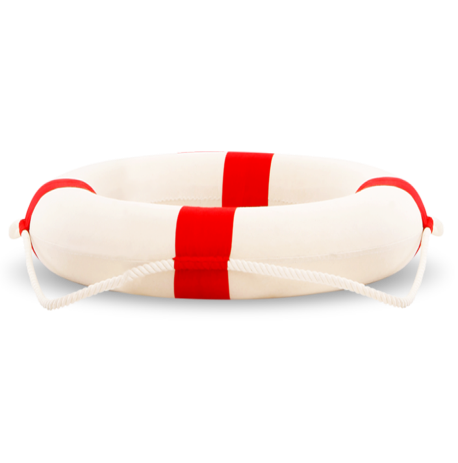 Sai mất rồi
Sai mất rồi
Sai mất rồi
D
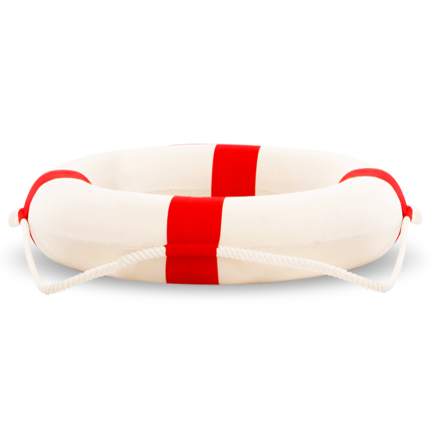 C
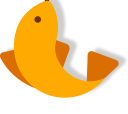 A
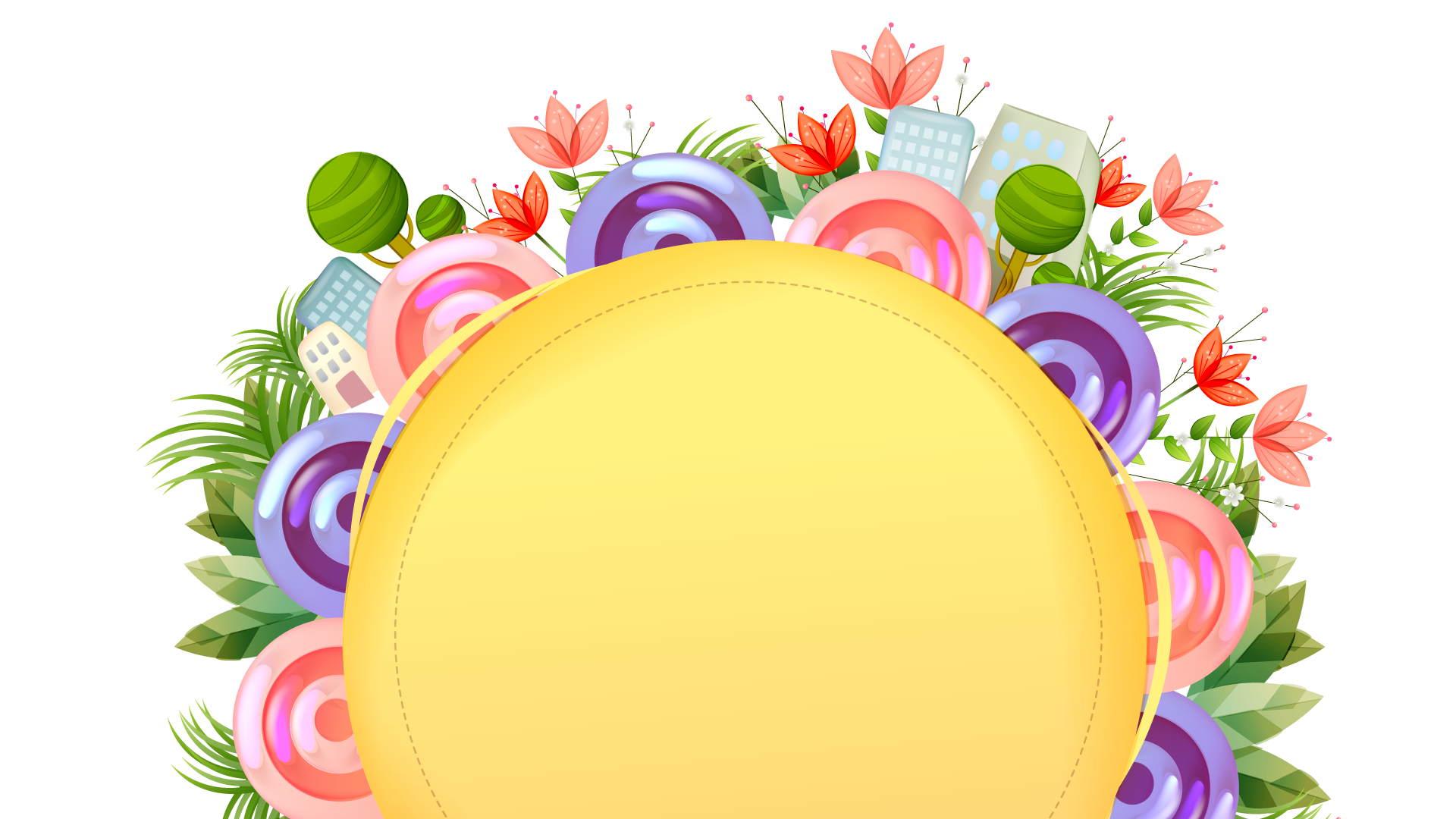 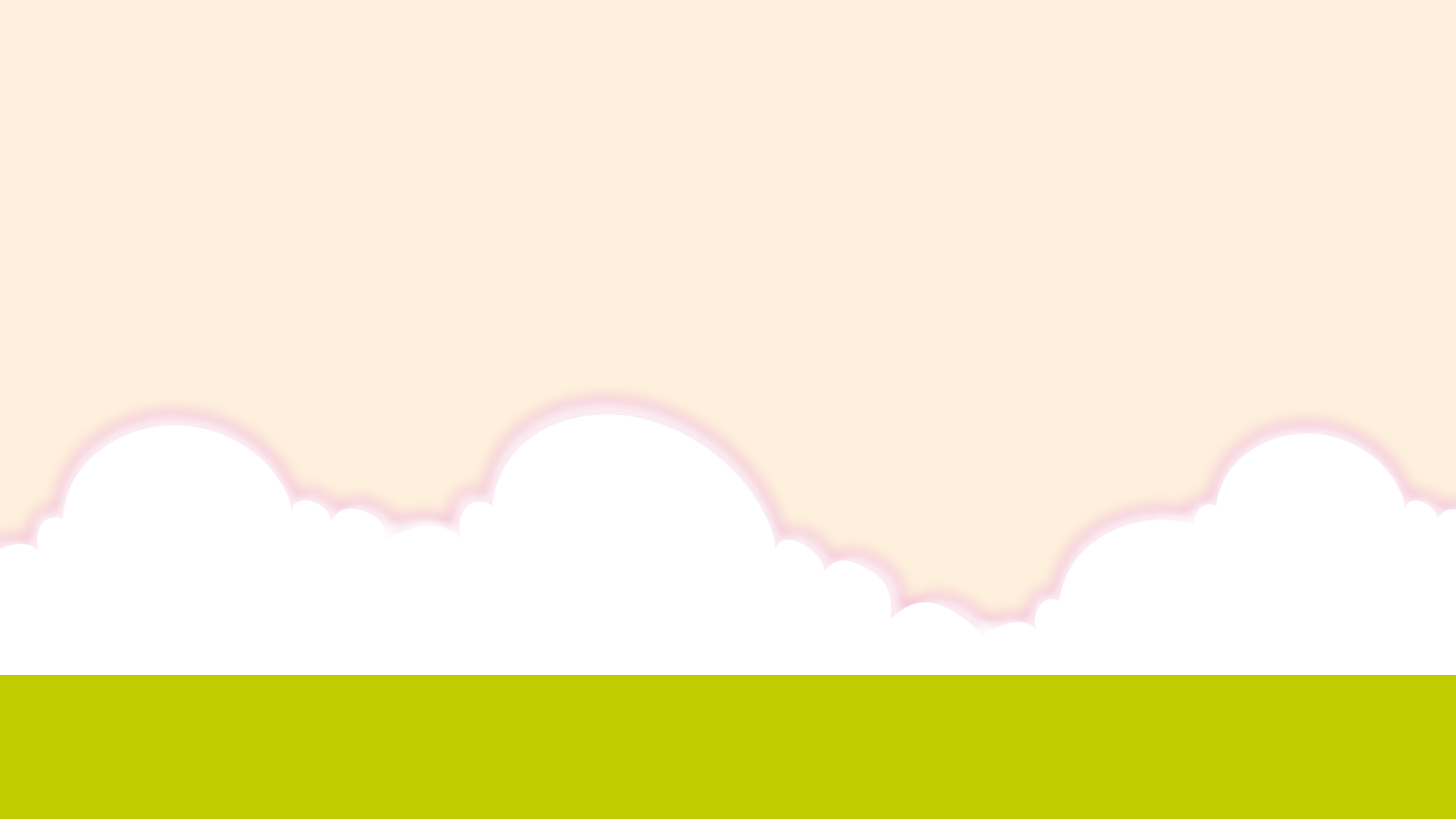 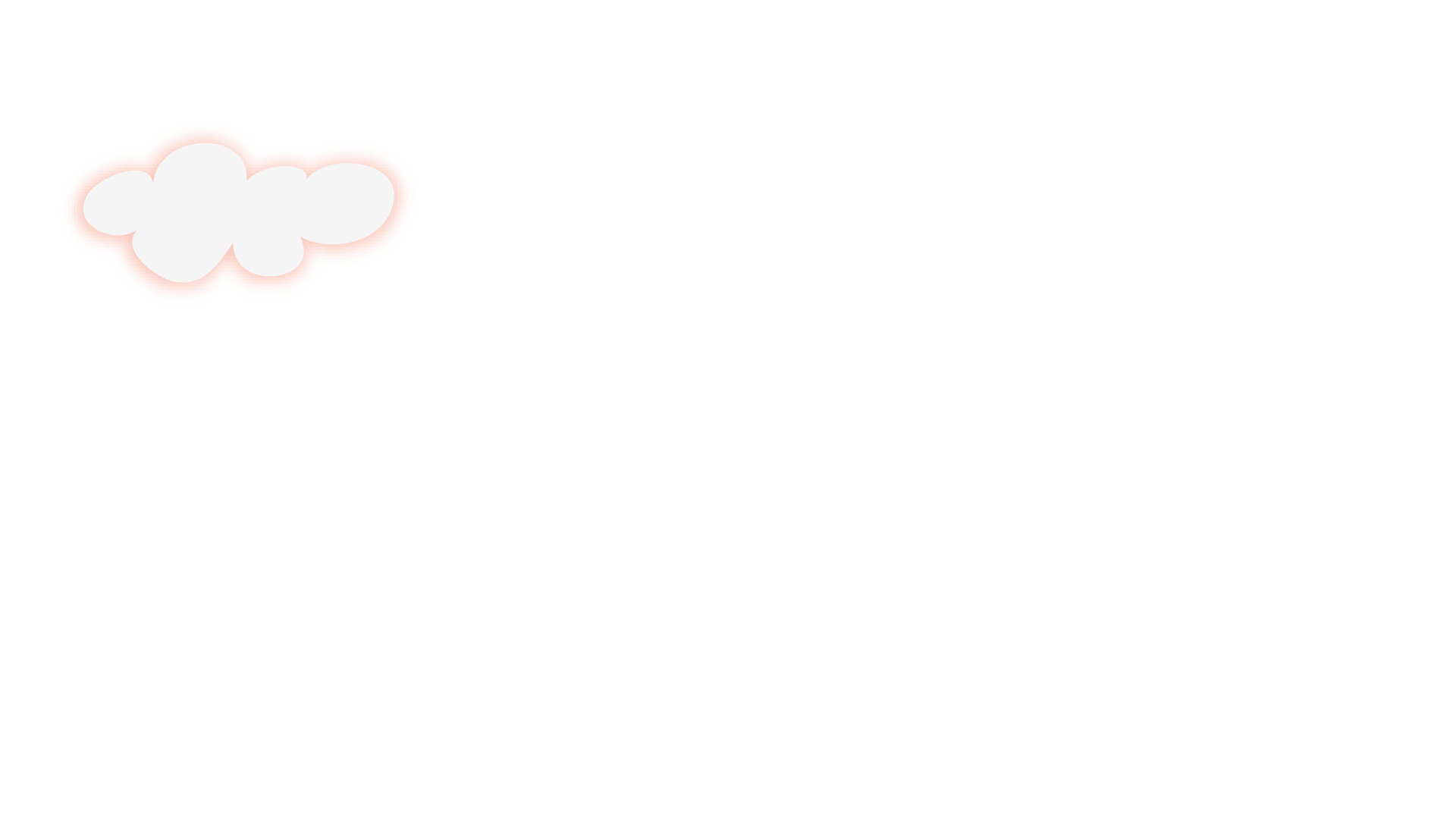 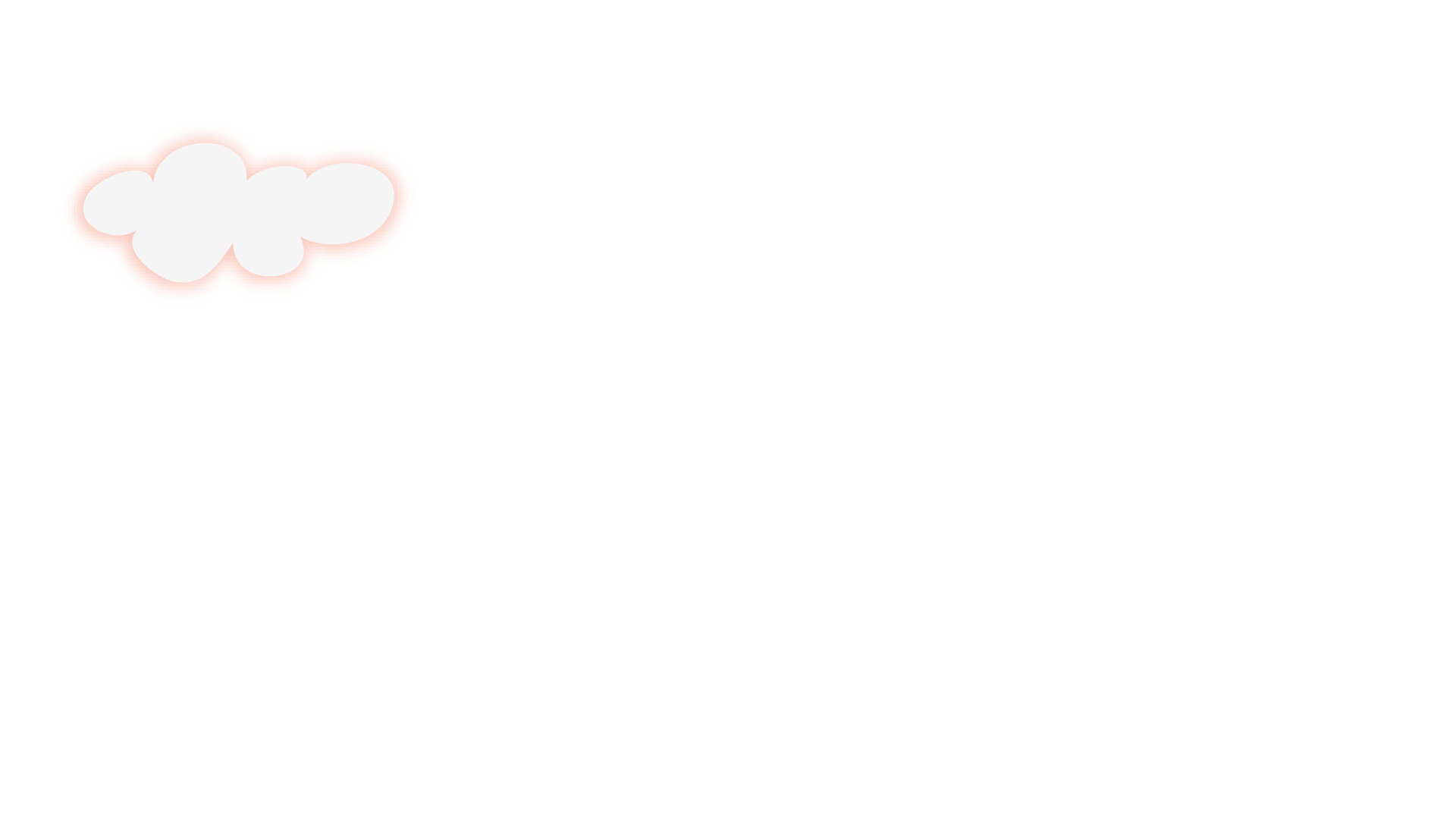 Tiết 75, 76:
Ôn tập VB: Xem người ta kìa
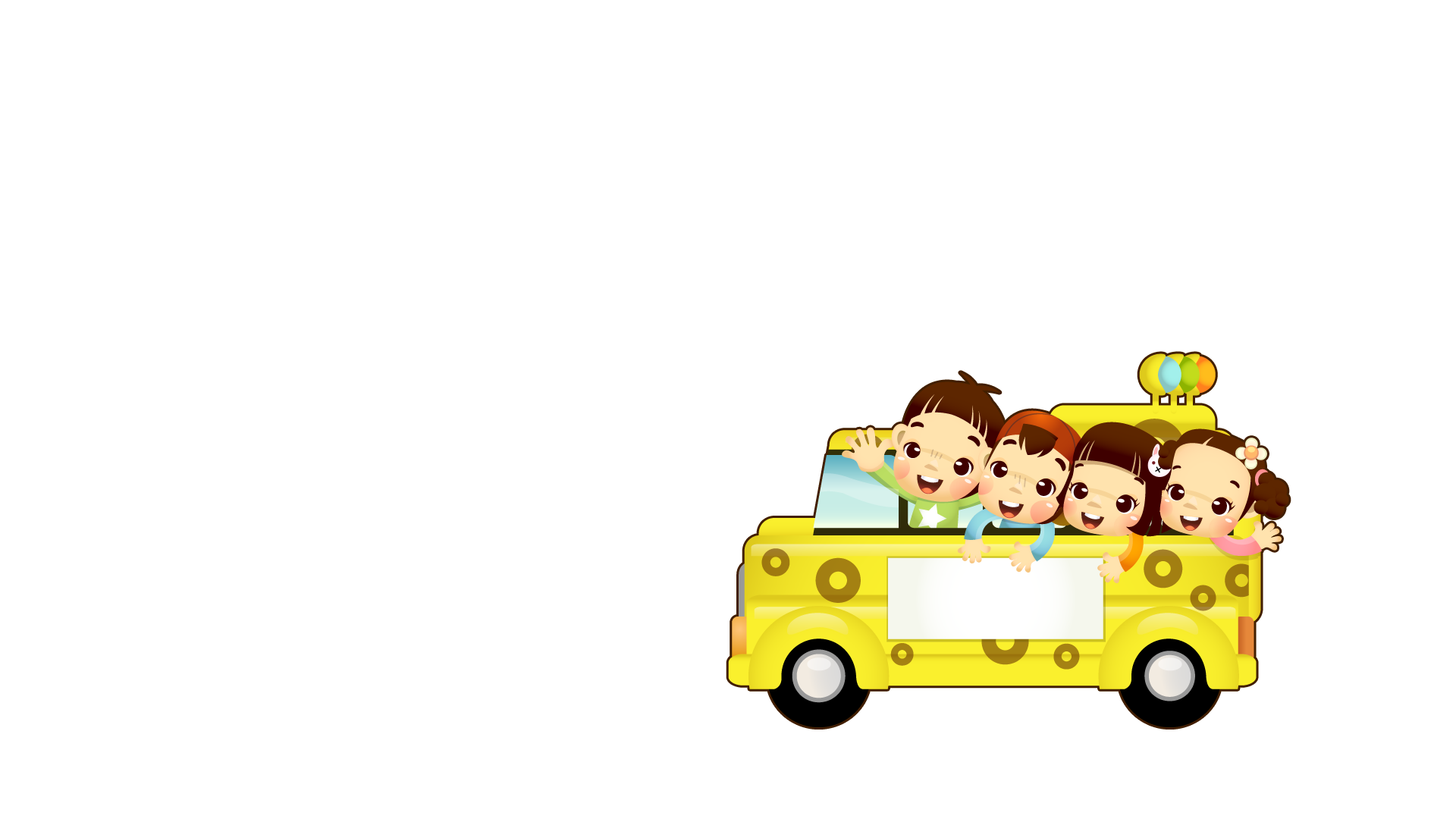 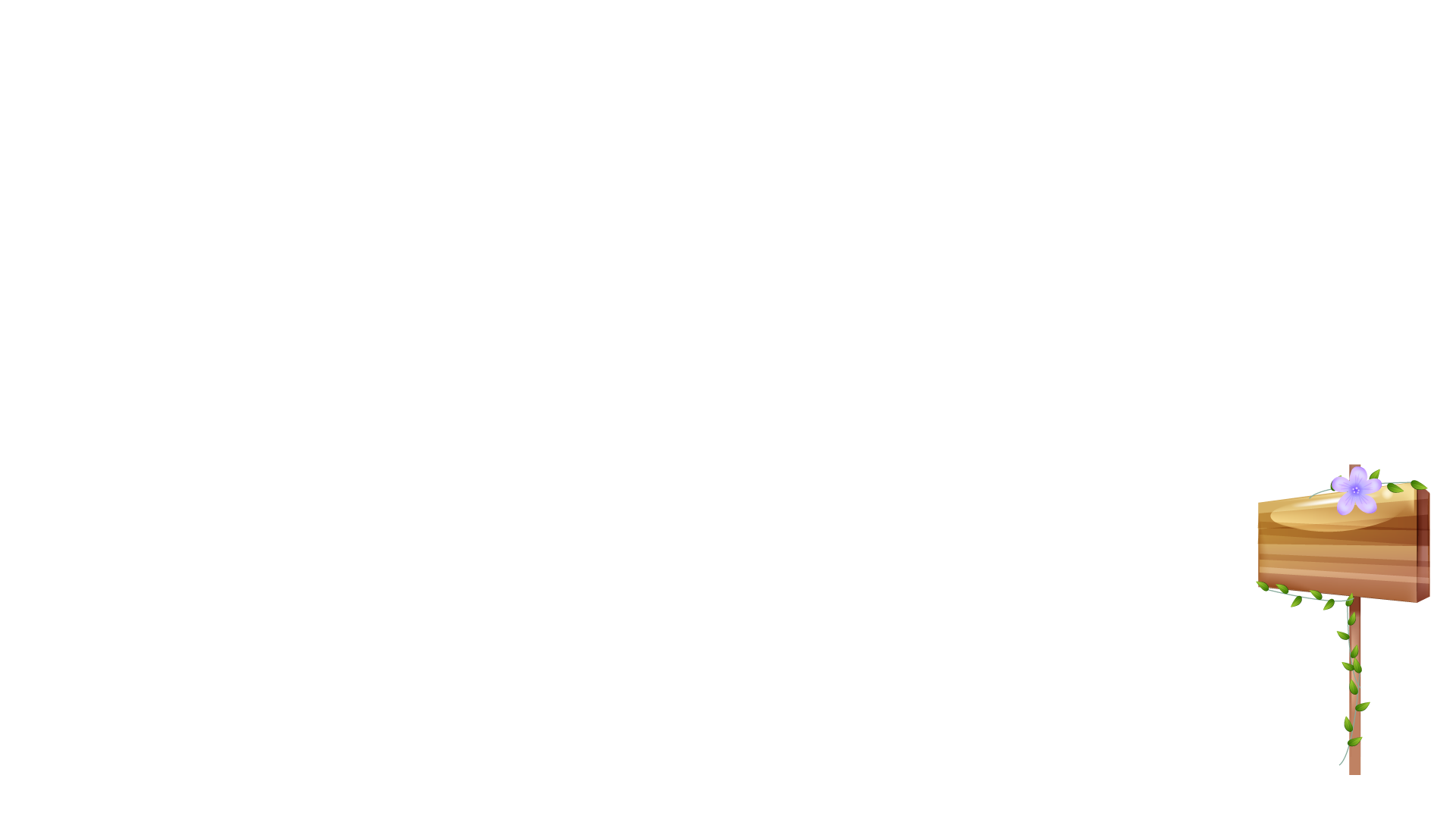 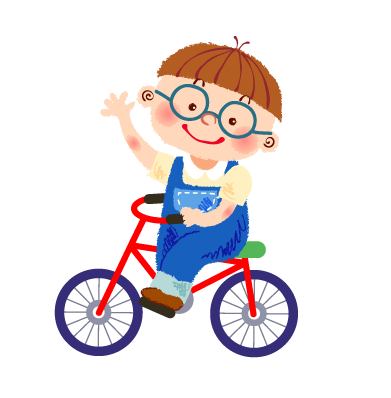 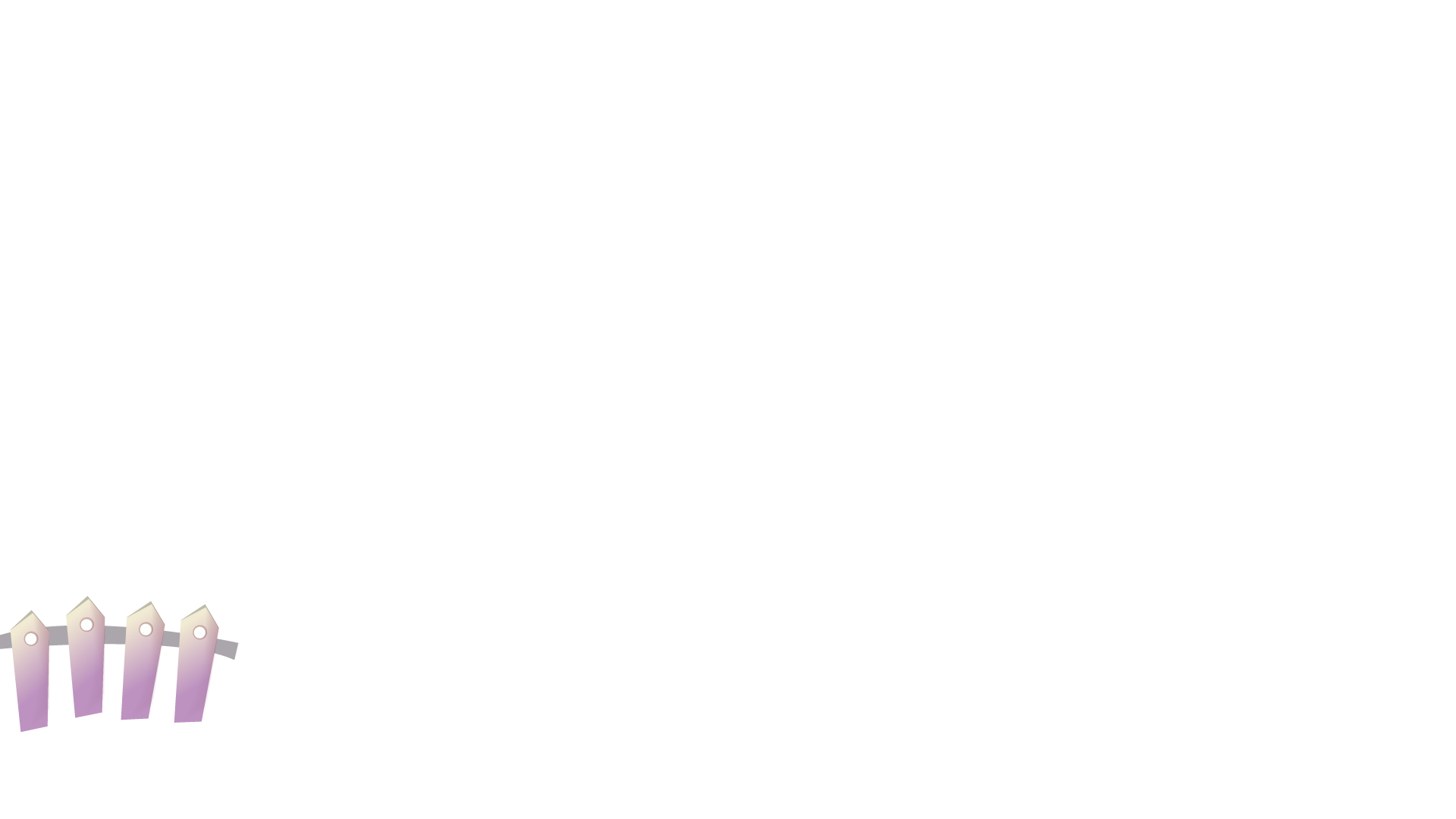 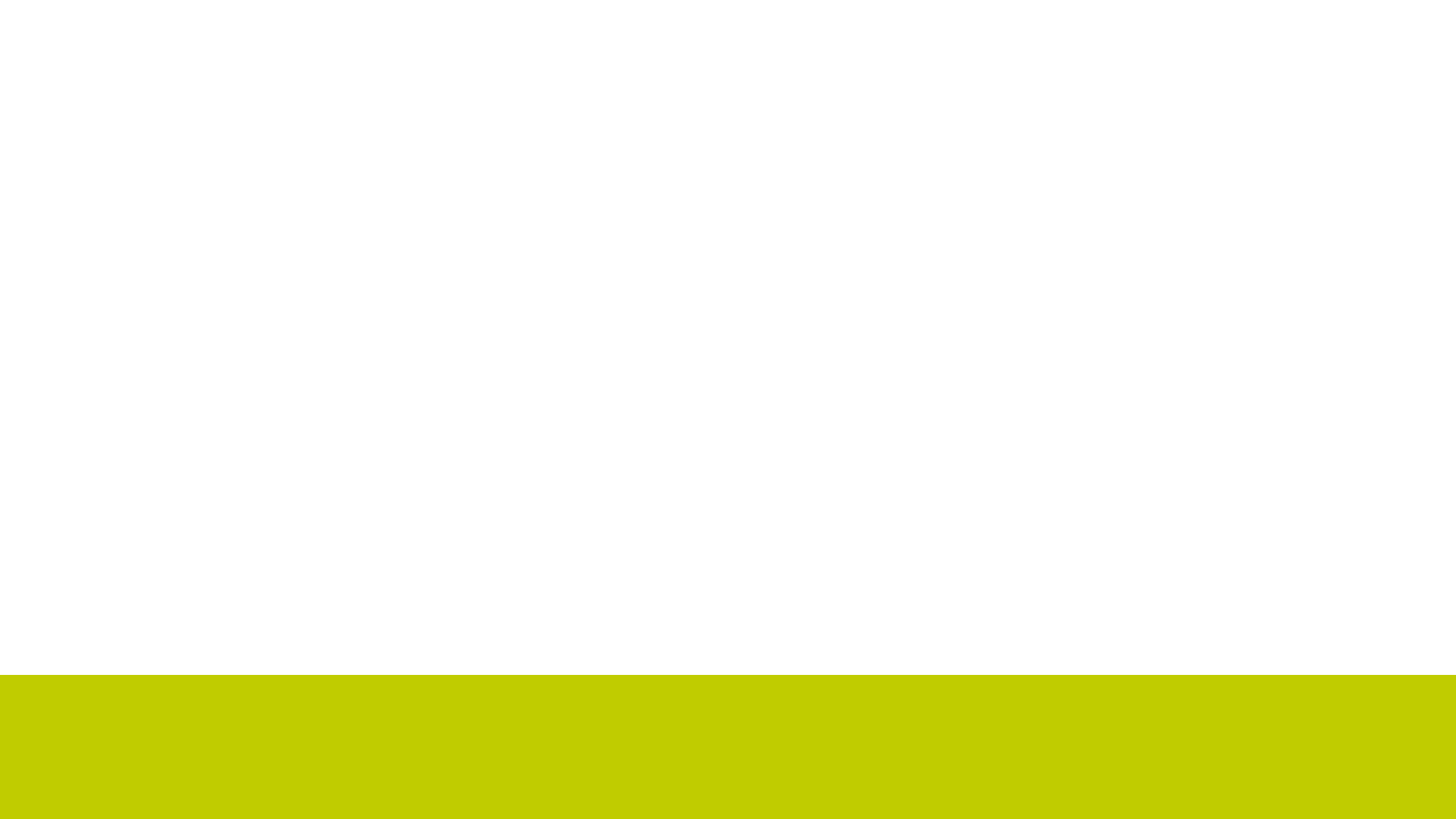 - Lạc Thanh-
I
KIẾN THỨC CƠ BẢN
PHT
1. Nêu vấn đề nghị luận
Nhắc lại các câu văn mở đầu vấn đề nghị luận
1. Nêu vấn đề nghị luận
- Khi thốt lên “Xem người ta kìa!”, người mẹ muốn con: “làm sao để bằng người, không thua em kém chị, không làm xấu mặt gia đình, dòng tộc, không để ai phải phàn nàn, kêu ca điều gì.”
=> Tác giả nêu vấn đề bằng cách trích dẫn trực tiếp, kể lời của người mẹ.
- NT: Dùng lời kể nêu vấn đề => tăng tính hấp dẫn, gây tò mò; dùng nhiều lí lẽ và bằng chứng=> thuyết phục cao.
2. Bàn luận vấn đề
Tác giả đã dùng những lí lẽ nào trong VB?
* Những lí lẽ để bàn luận vấn đề
- Cái lí của người mẹ khi muốn con nhìn vào người khác để làm chuẩn mực mà noi theo vì:
Việc noi theo những điểm tốt, những ưu điểm, những mặt mạnh của một ai đó để tiến bộ là một điều cần thiết.
Trên đời, mọi người đều giống nhau nhiều điều.
Người mẹ mong muốn con sẽ trở thành một người hoàn hảo, mười phân vẹn mười
* Những lí lẽ để bàn luận vấn đề
- Ý kiến của tác giả: “Chính chỗ "không giống ai" nhiều khi lại là một phần rất đáng quý trong mỗi con người”
Người thích vẽ, người ưa ca hát, nhảy múa, tập thể thao….
Các bạn trong lớp ngày trước, mỗi người một vẻ, sinh động biết bao.
Tính cách: 
sôi nổi, nhí nhảnh, kín đáo, trầm tư,…
* Thái độ của mỗi người trong cộng đồng:
Chung sức đồng lòng không có nghĩa là gạt bỏ cái riêng.
Cần tôn trọng sự khác biệt.
Sự độc đáo của mỗi cá nhân làm cho tập thể trở nên phong phú.
c. Kết thúc vấn đề.
- Khẳng định ý kiến: Biết hòa đồng, gần gũi mọi người, nhưng cũng phải biết giữ lấy cái riêng và tôn trọng sự khác biệt.
-  Câu nói của mẹ “Xem người ta kìa!”: trở thành lời động viên khích lệ để con khẳng định giá trị, sự khác biệt với mọi người.
II
LUYỆN TẬP